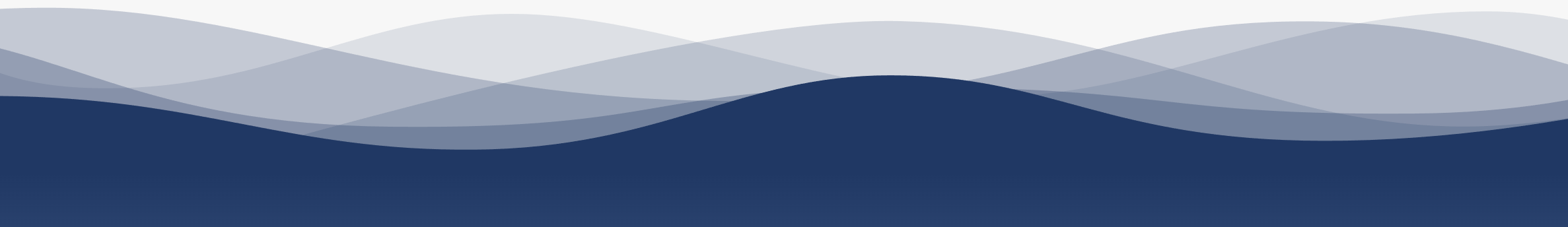 1
7
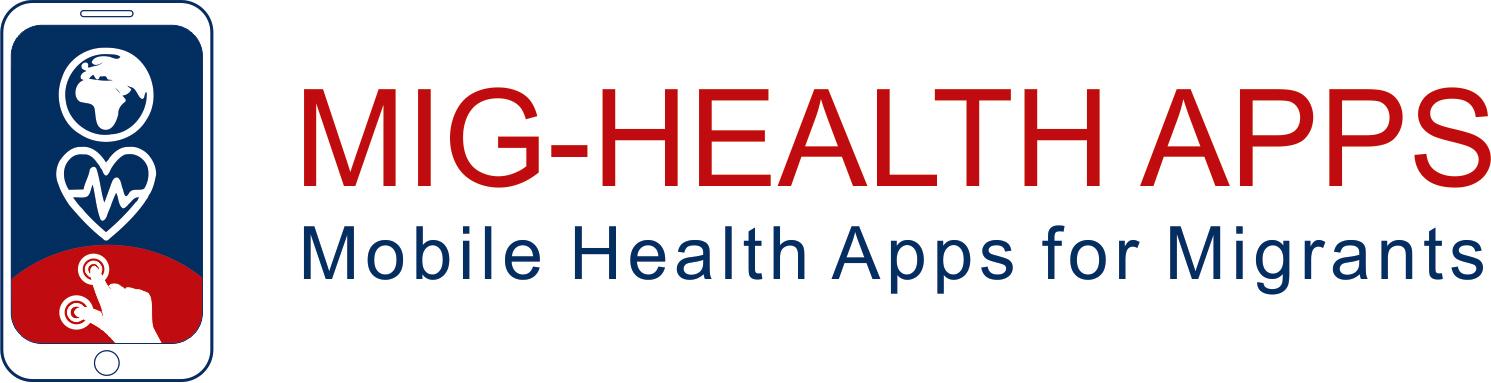 2
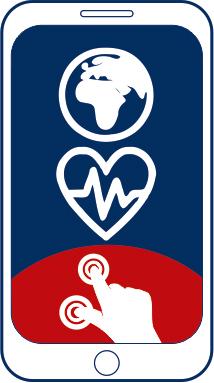 8
3
9
https://apps4health.eu/
4
Module 7 - Session d'enseignement (7.1)Santé des femmes et applications pertinentes
10
5
11
6
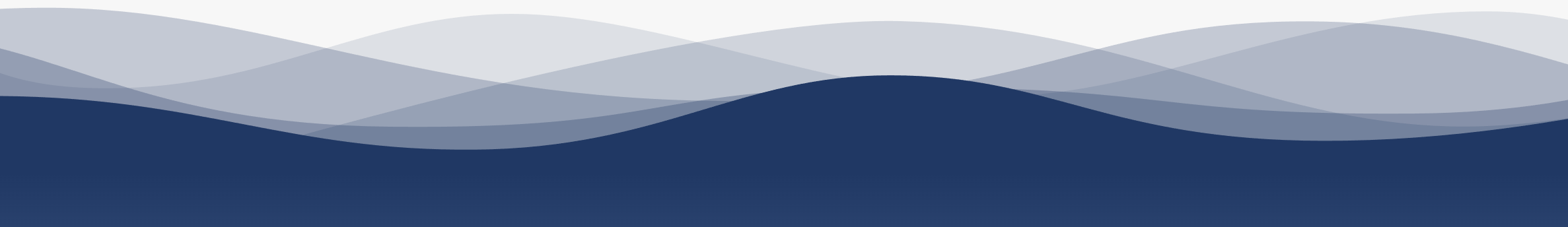 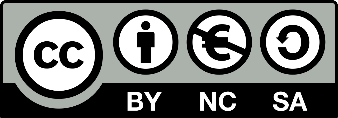 Financé par l'Union européenne. Les points de vue et opinions exprimés n'engagent que leurs auteurs et ne reflètent pas nécessairement ceux de l'Union européenne ou de l'Agence exécutive européenne pour l'éducation et la culture (EACEA). Ni l'Union européenne ni l'EACEA ne peuvent en être tenus responsables.
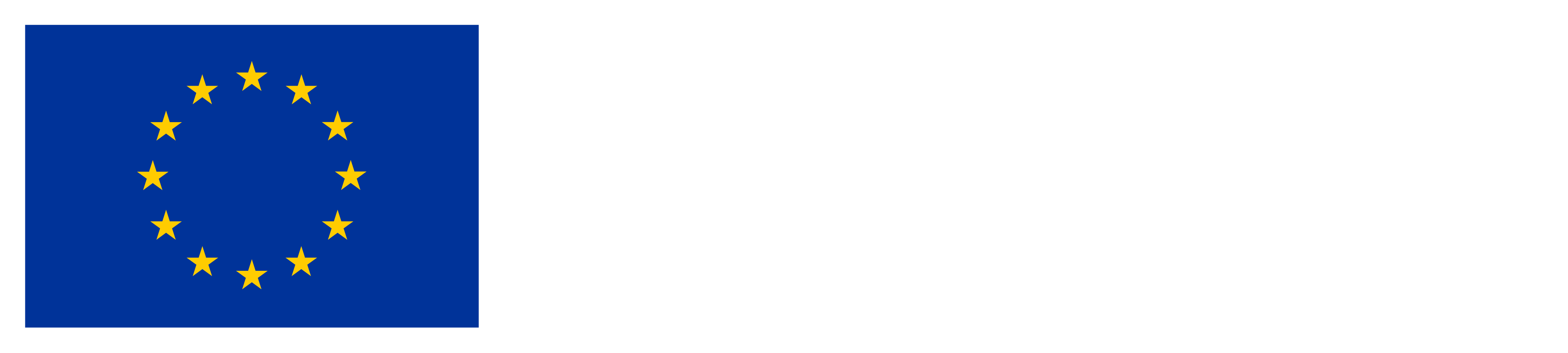 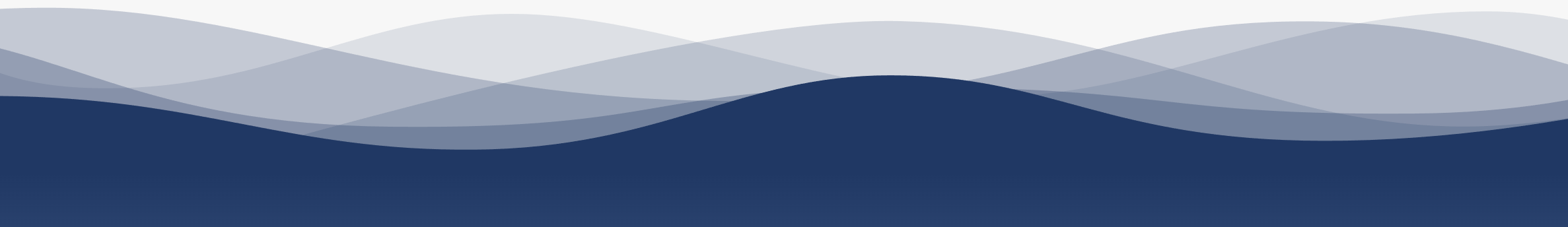 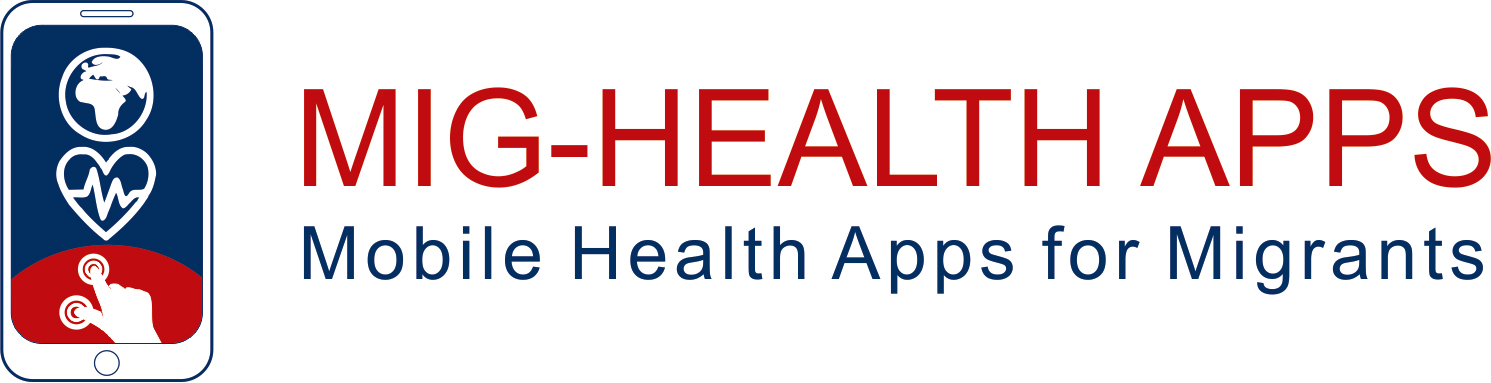 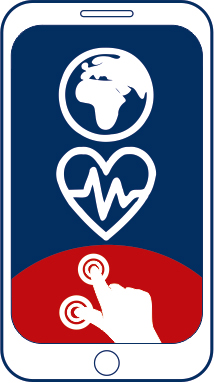 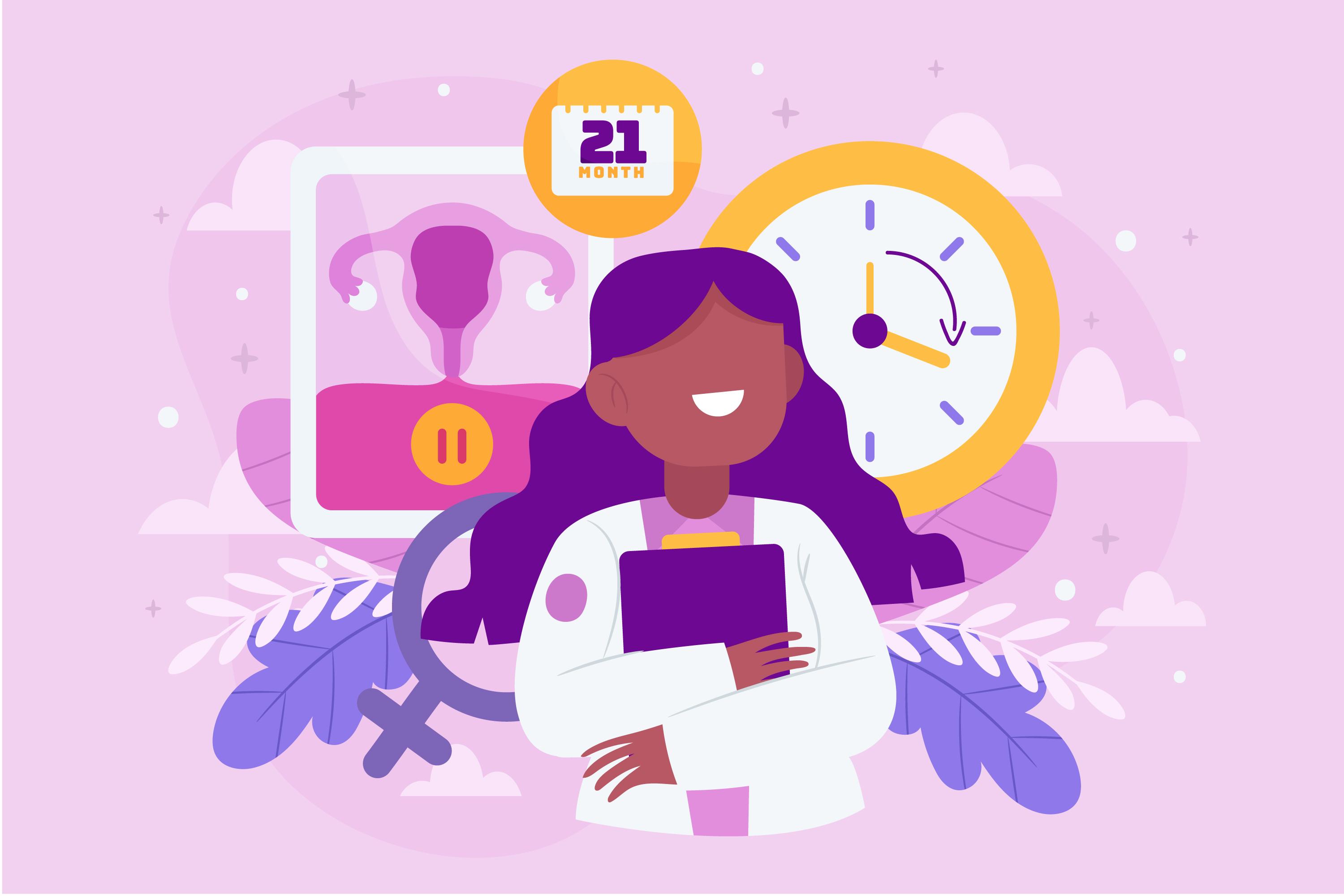 7Santé des femmes et applications pertinentes
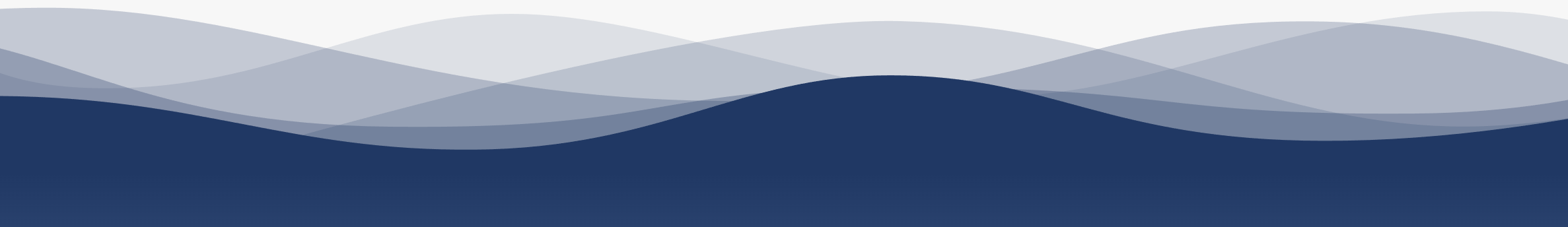 Partenaires
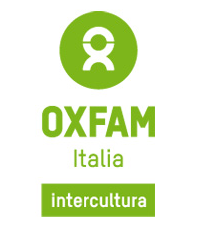 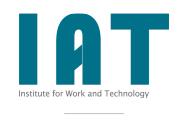 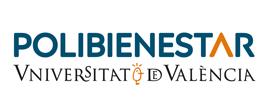 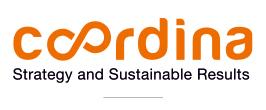 WESTFALISCHE HOCHSCHULE GELSENKIRCHEN,BOCHOLT, RECKLINGHAUSEN
GELSENKIRCHEN, ALLEMAGNE
www.w-hs.de
COORDINA ORGANIZACIÓN DE EMPRESAS YRECURSOS HUMANOS, S.L.
VALENCIA, ESPAGNE
coordina-oerh.com
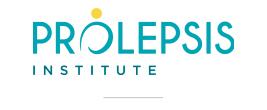 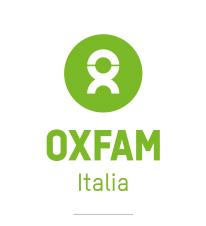 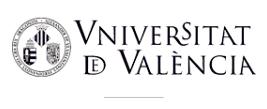 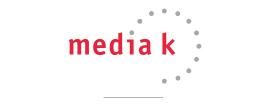 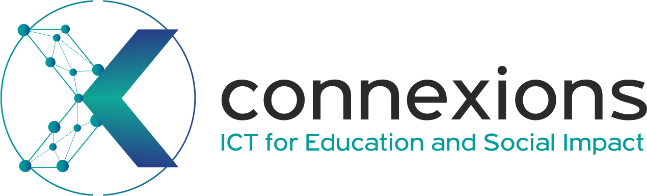 CONNEXIONS
ATHENES, GRECE
www.connexions.gr
PROLEPSIS
ATHENES, GRECEwww.prolepsis.gr
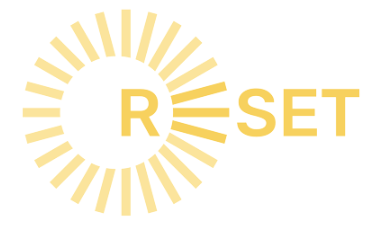 UNIVERSITAT DE VALENCIA
VALENCIA, ESPAGNE
www.uv.es
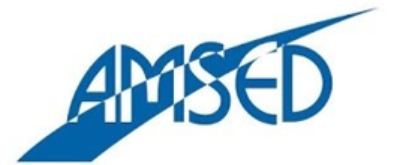 media k GmbH
Bad Mergentheim, ALLEMAGNE
www.media-k.eu
OXFAM ITALIA INTERCULTURA
AREZZO, ITALIE
www.oxfamitalia.org/
RESET
CHYPRE
www.resetcy.com
AMSED
STRASBOURG, FRANCE
www.amsed.fr
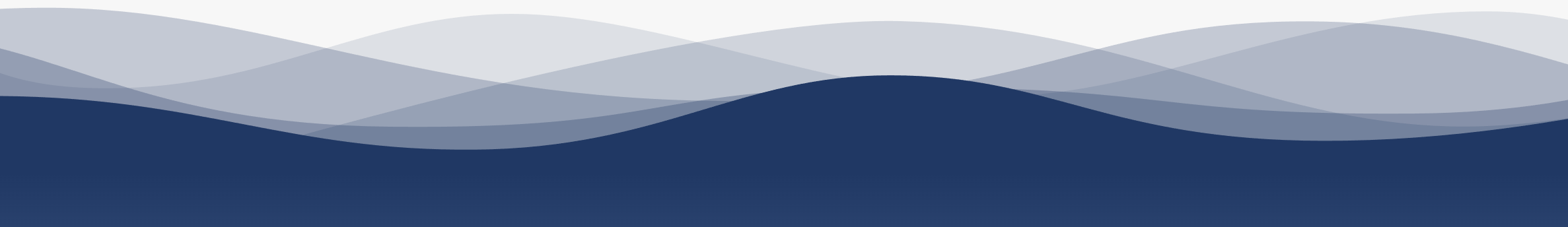 Session d'enseignement :  Contenu
1. Introduction et présentation
2. Applications pour la santé des femmes
3. Cycle menstruel et méthodes de contraception
4. Grossesse et post-partum
5. Dépistage et prévention
6. La ménopause
7. Discussion et évaluation
Santé des femmes et applications pertinentes
7
Objectifs
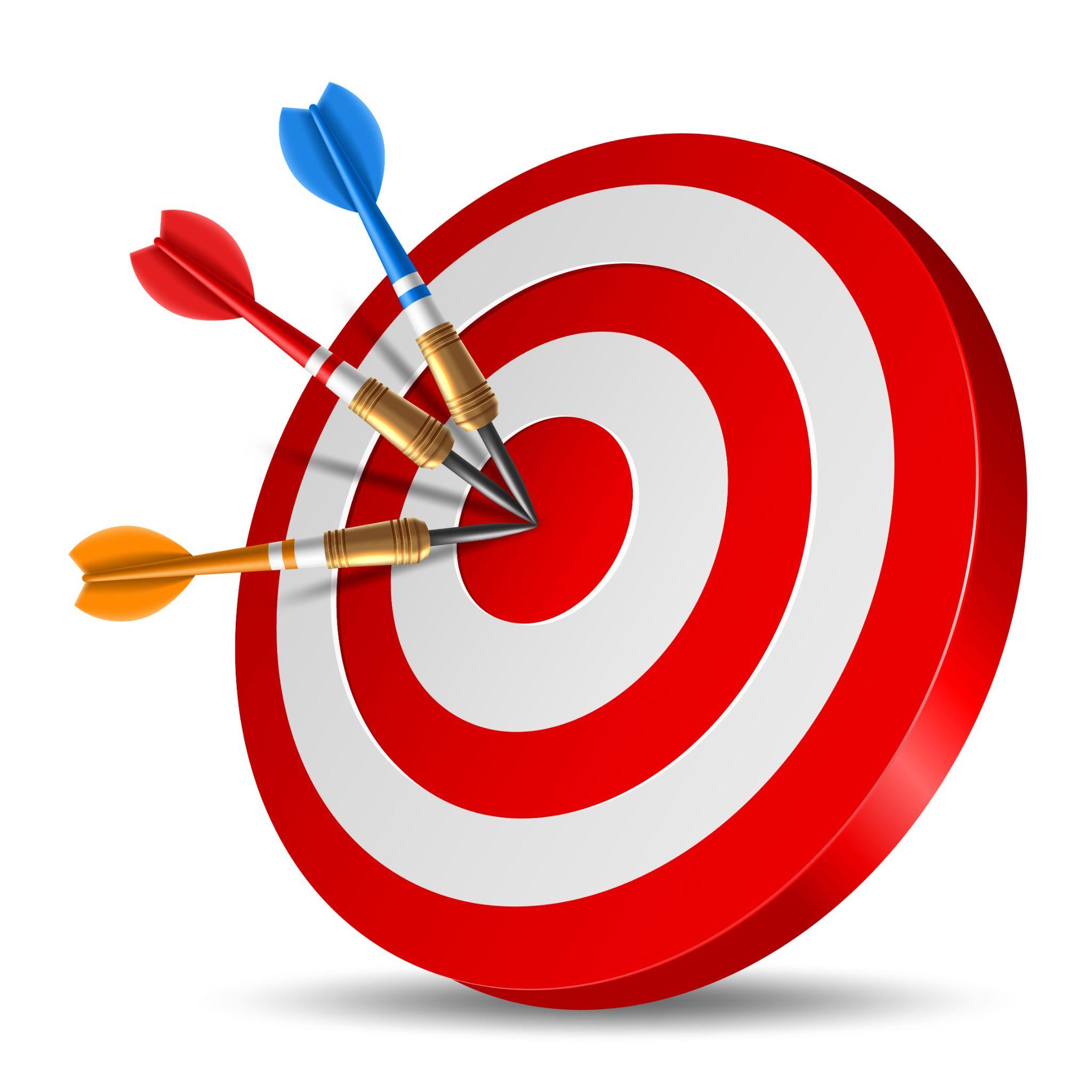 Sensibiliser à la santé des femmes et à son impact sur la communauté.
Sensibiliser les femmes migrantes aux avantages de l'autogestion de la santé.
Se familiariser avec l'utilisation d'applications liées à la santé des femmes.
Source : Image par nuraghies sur Freepik
Santé des femmes et applications pertinentes
7
Compétences
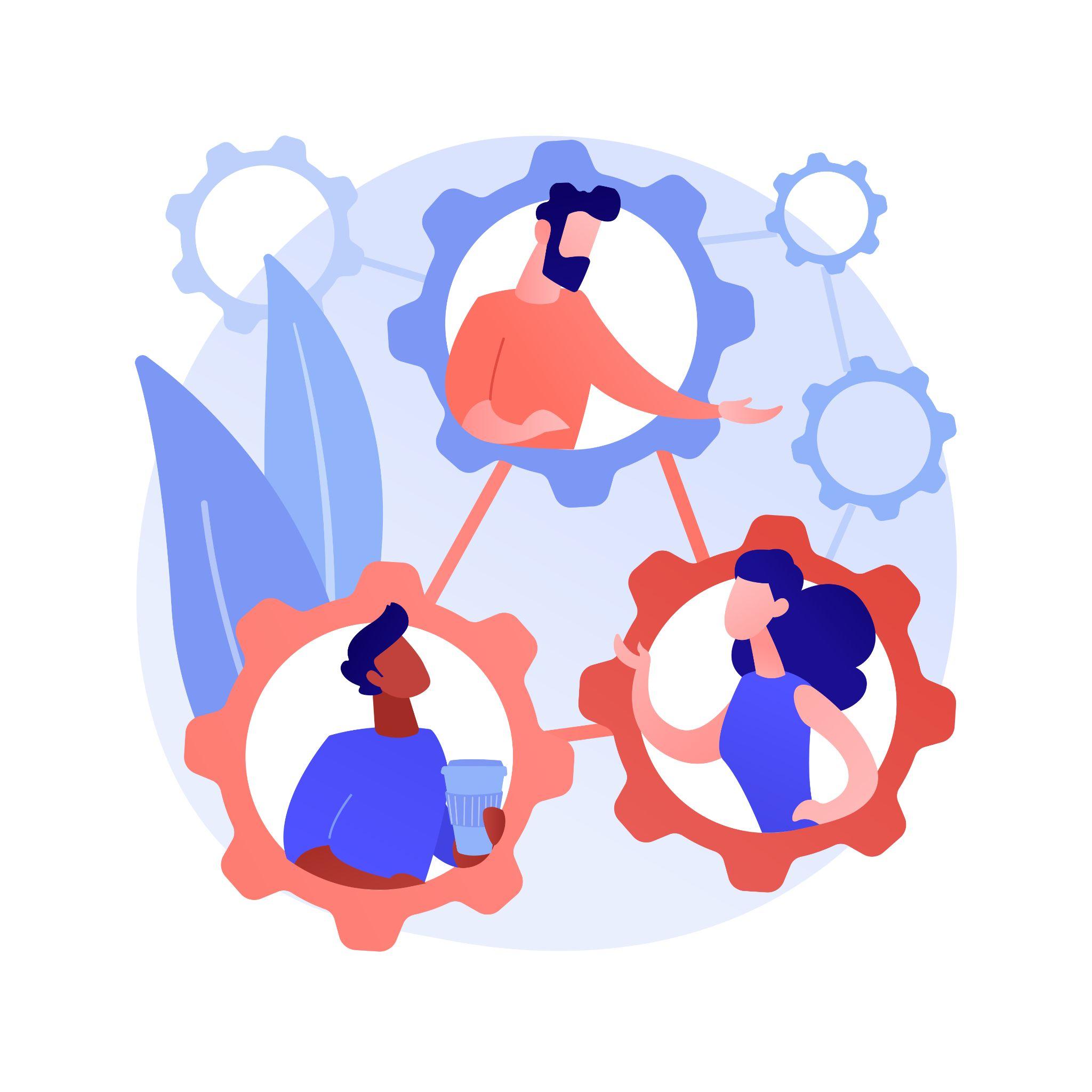 Les apprenants seront capables d'identifier les aspects de la santé des femmes les plus pertinents pour eux et la communauté à laquelle ils appartiennent.
Les femmes migrantes seront en mesure d'identifier les principaux domaines dans lesquels leur autogestion de la santé peut être améliorée.
Les apprenants sauront comment utiliser un ensemble d'applications de santé et pourront en tirer profit.
Les apprenants bénéficieront davantage de l'accès aux services de santé locaux.
Image by vectorjuice on Freepik
7.1.1Introduction et présentation
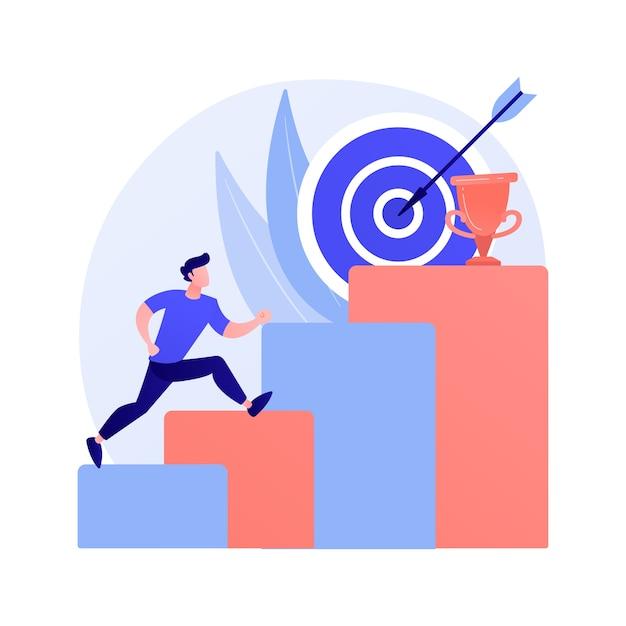 Objectifs
Présenter le projet Mig-Health Apps et l'organisation de la formation.
Aider le formateur à comprendre les principales caractéristiques des apprenants (y compris leurs compétences numériques).
Image par Freepik
7.1.2Apps pour la santé des femmes
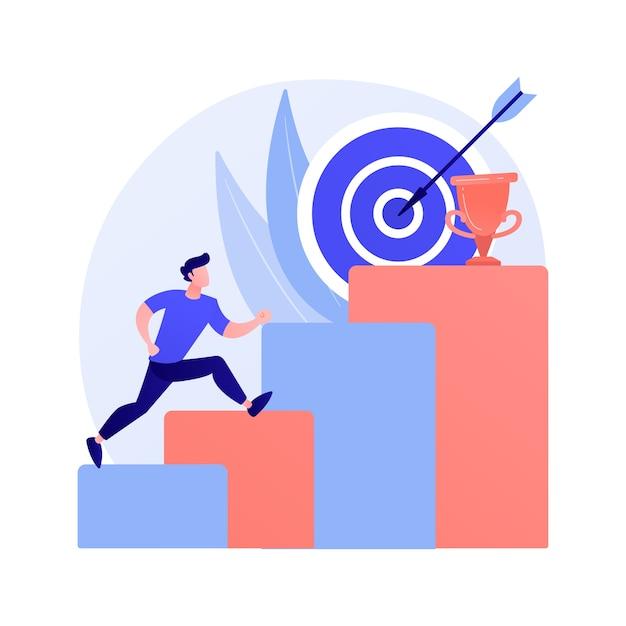 Objectifs
Sensibiliser à la santé des femmes et à son impact sur la communauté dans son ensemble.
Encourager l'autogestion de la santé.
Aider les apprenants à se familiariser avec l'utilisation de cette famille d'applications de santé.
Image par Freepik
7.1.2 Applications de santé pour les femmes
Santé des femmes et applications pertinentes
7.1
Santé des femmes et préjugés sexistes
La santé des femmes est, à ce jour, un sujet d'intérêt mondial car, dans de nombreuses sociétés, elles représentent un groupe défavorisé, caractérisé par une discrimination enracinée dans des facteurs socioculturels.
Les obstacles qui entravent l'accès des femmes aux soins de santé :
Connaissance limitée de la santé des femmes ;
La stigmatisation sociale ;
Manque de fonds ;
Croyances traditionnelles.
Bien que le monde s'adapte lentement aux problèmes de santé des femmes, les inégalités persistent, en particulier dans les pays en développement et parmi les femmes migrantes.
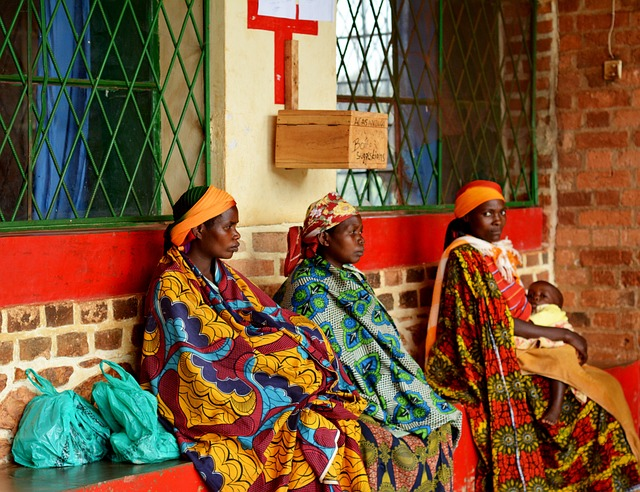 Source| Licence Pixabay
7.1.2 Applications de santé pour les femmes
Santé des femmes et applications pertinentes
7.1
Santé des femmes et préjugés sexistes
Combler le fossé : remédier aux inégalités entre les hommes et les femmes dans le domaine des soins de santé - VIDÉO

https://www.youtube.com/watch?v=Z5IPshBl06Y  (10:34)
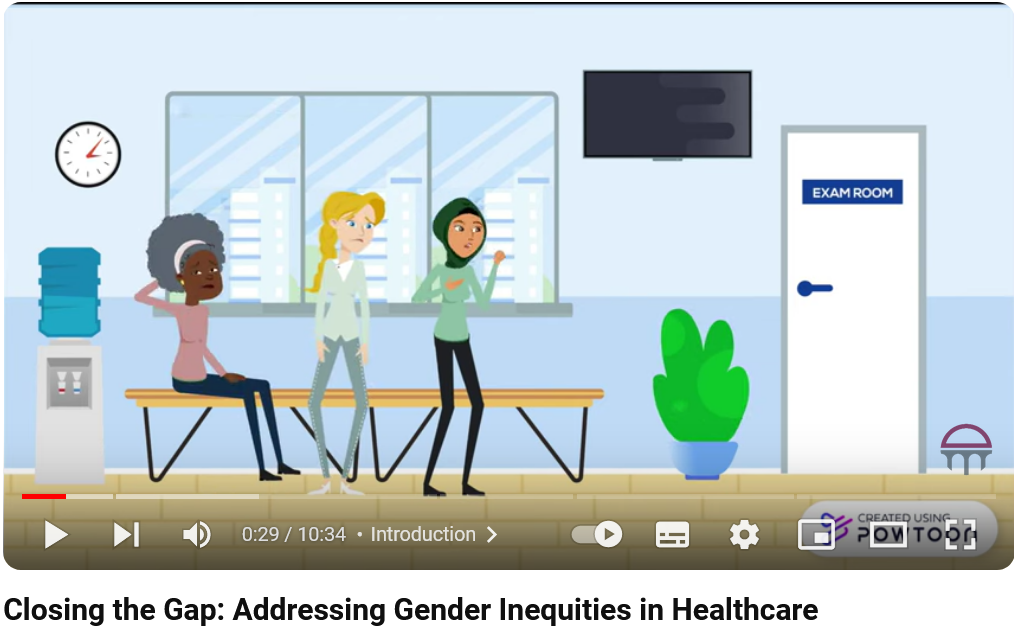 "En chargeant la vidéo, vous acceptez la politique de confidentialité de YouTube. En savoir plus"
Combler les inégalités des genres dans le domaine des soins de santé
7.1.2 Applications de santé pour les femmes
Santé des femmes et applications pertinentes
7.1
Santé des femmes et préjugés sexistes
Près d'une femme sur quatre en âge de procréer n'a toujours pas accès à une contraception moderne.
Plus de la moitié des personnes âgées de plus de 15 ans vivant avec le VIH dans le monde sont des femmes.
L'avortement pratiqué dans des conditions dangereuses reste l'une des principales causes de décès chez les femmes enceintes dans le monde.
L'OMS donne l'occasion d'aborder ces questions avec ses lignes directrices 2019 sur l'autosoin.
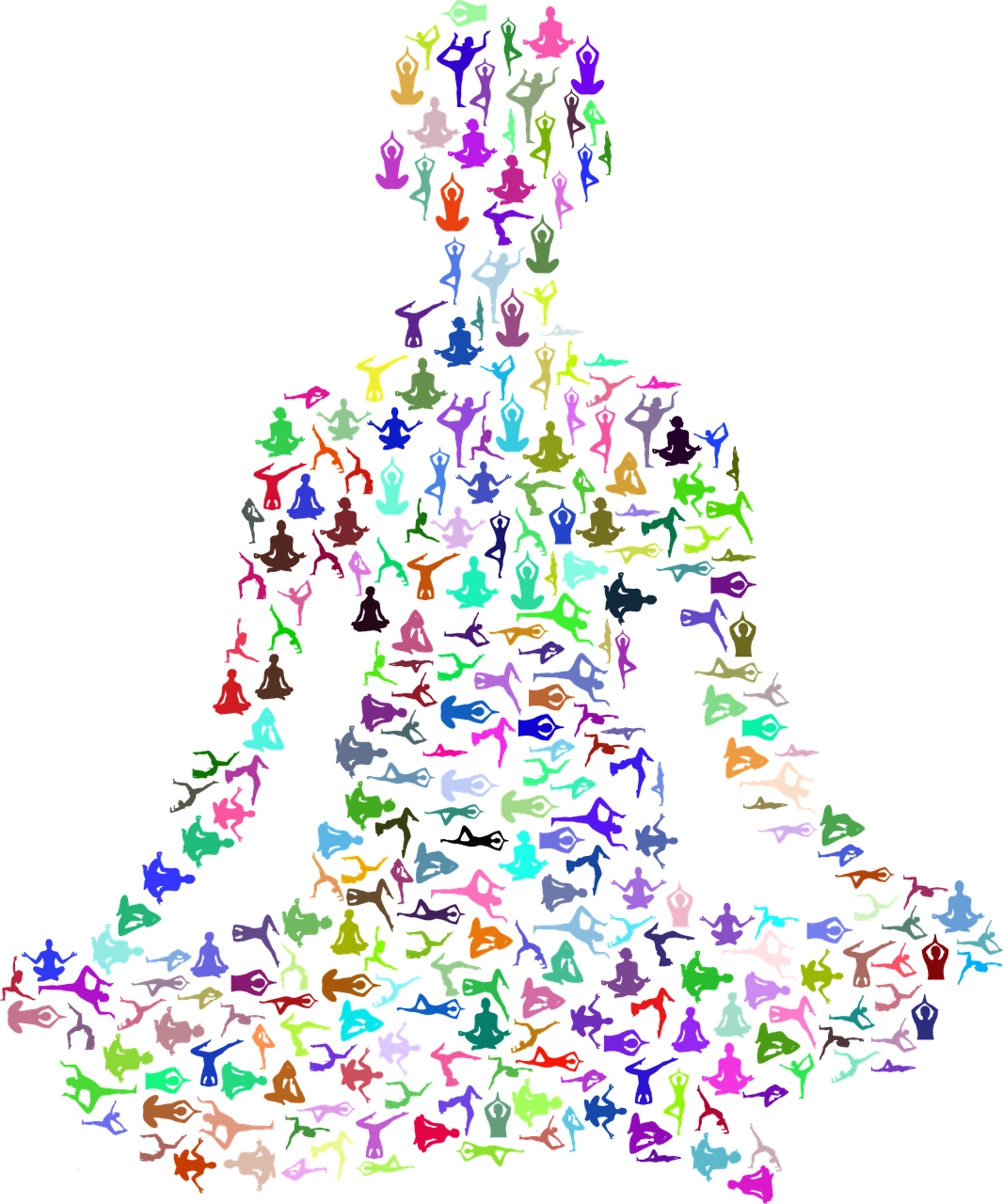 Source| Licence Pixabay
7.1.2 Applications de santé pour les femmes
Santé des femmes et applications pertinentes
7.1
Prendre soin de soi
L'autosoin vise à équiper les personnes et à leur confier un rôle central dans leur propre santé. Les auto soins comprennent
l'autogestion des médicaments, du traitement, de l'examen, de l'injection et de l'administration ;
l'auto diagnostic, allant de l'échantillonnage et du dépistage au diagnostic, à la collecte et au suivi ;
la conscience de soi, l'auto-assistance, l'auto-éducation, l'autorégulation, l'auto-efficacité et l'autodétermination
La simplification des tests et des traitements, les dispositifs de soins sur le lieu de travail et la technologie mobile ont tous rendu l'autogestion des soins plus possible ces dernières années, avec des avantages potentiels considérables pour les femmes et les jeunes filles.
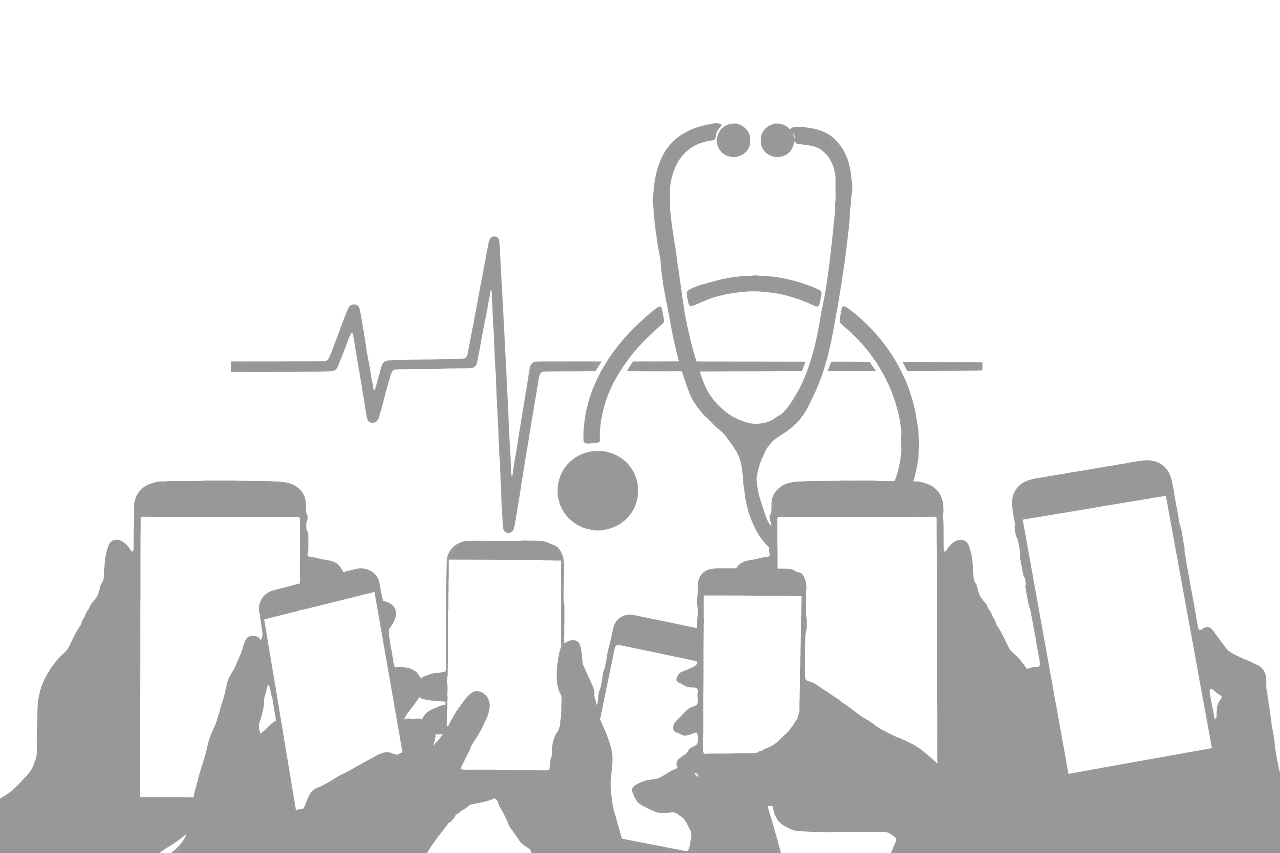 Source| Licence Pixabay
7.1.2 Applications de santé pour les femmes
Santé des femmes et applications pertinentes
7.1
Prendre soin de soi, c'est se donner les moyens d'agir
Les interventions d'auto soin peuvent :
Étendre les soins de santé en dehors de l'hôpital ou de la clinique, au-delà du médecin ou de l'infirmière ;
Offrir des options de soins de santé fondées sur des données probantes et à faible risque, directement et discrètement dans la communauté ou à domicile ;
Plus pratiques ou plus confidentielles, les approches d'autosoins peuvent permettre un diagnostic précoce et des soins médicaux plus opportuns ;
En se concentrant sur les besoins individuels d'une femme, ils peuvent également améliorer la qualité des soins qu'elle reçoit : des soins appropriés, respectueux et fondés sur la confiance.
L'autosoin responsabilise les femmes car il leur donne accès à des informations et à des services qui leur permettent de décider de ce qui leur convient le mieux. Les femmes gagnent en choix et en autonomie.   
L'auto soin permet également aux femmes d'aider et de prendre soin des autres membres de leur communauté, en partageant des informations fiables entre pairs, en dispensant des soins en tant qu'agents de santé communautaires et en s'engageant auprès de personnes ayant la même expérience vécue et les mêmes besoins en matière de santé.
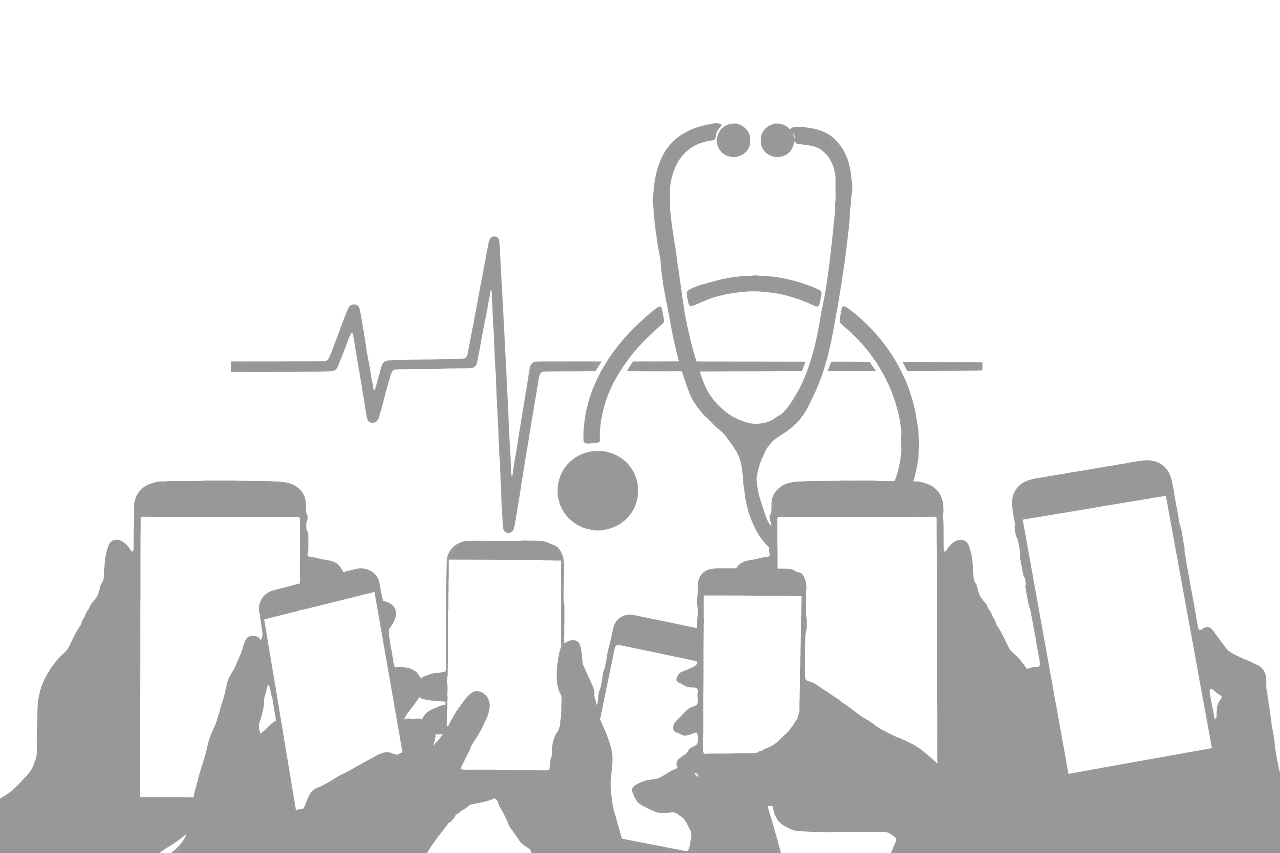 Source| Licence Pixabay
7.1.2 Applications de santé pour les femmes
Santé des femmes et applications pertinentes
7.1
Applications pour la santé des femmes
Malgré les préjugés sexistes et la stigmatisation associée aux problèmes de santé des femmes depuis des siècles, il existe sur le marché de nombreuses applications de santé destinées spécifiquement aux femmes. Nous les avons réparties en quatre groupes principaux, en fonction de leur objectif :
Applications liées à Cycle menstruel et contraception ; 
Applications liées à Grossesse et post-partum ;
Applications axées sur le dépistage et la prévention ;
Applications pour la périménopause et la ménopause.
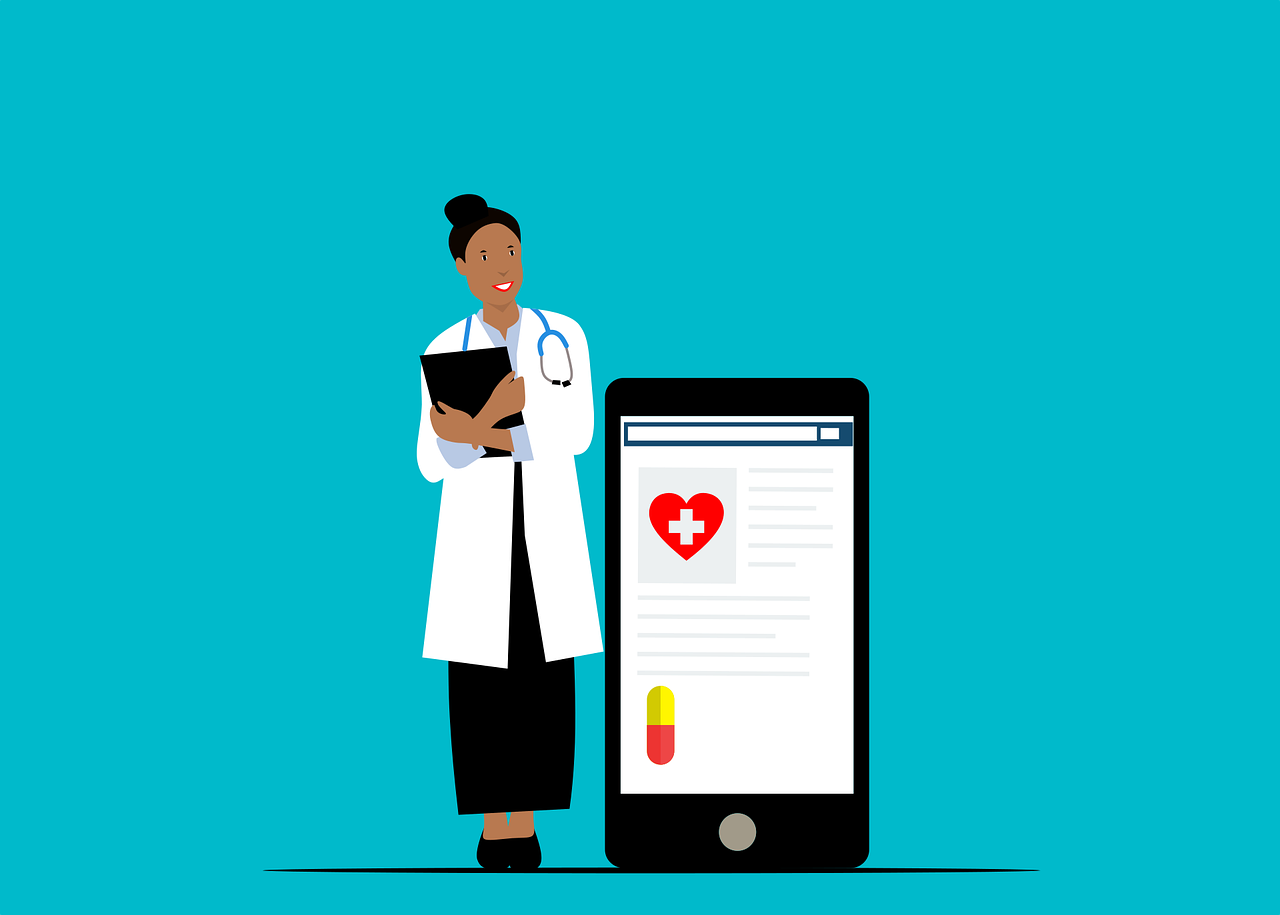 Source| Licence Pixabay
7.1.2 Applications de santé pour les femmes
Santé des femmes et applications pertinentes
7.1
Applications pour la santé des femmes
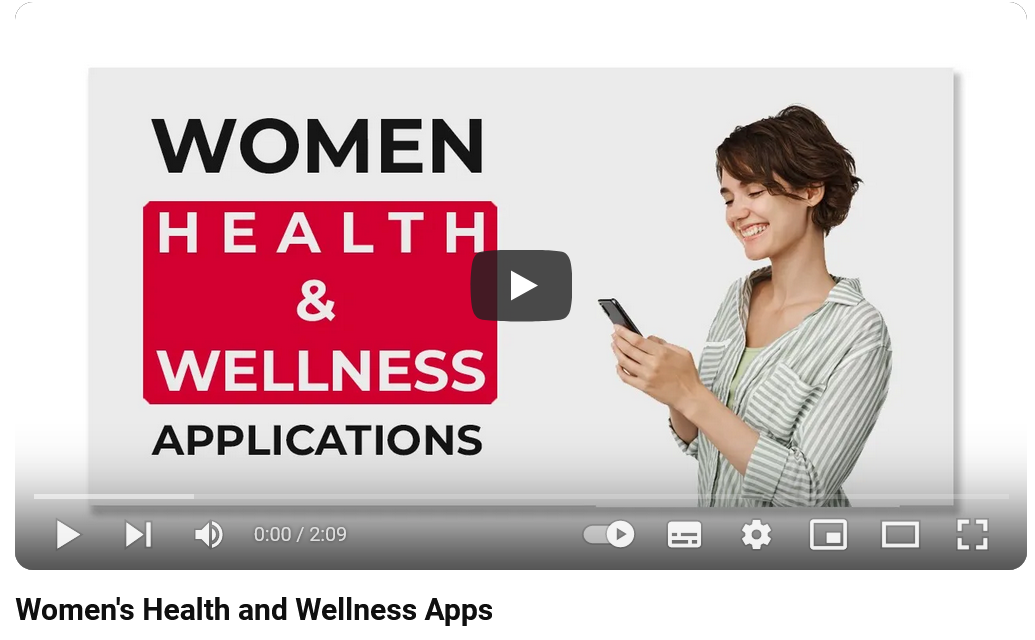 Applications pour la santé et le bien-être des femmes - VIDÉO


https://www.youtube.com/watch?v=DRRQyaTiSz8  (2:09)
"En chargeant la vidéo, vous acceptez la politique de confidentialité de YouTube. En savoir plus"
7.1.2 Applications de santé pour les femmes
Santé des femmes et applications pertinentes
7.1
La santé des femmes et vous
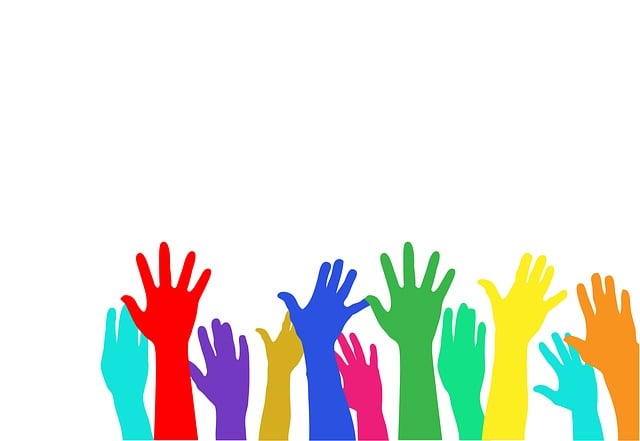 Quelles sont les questions les plus importantes pour vous en matière de santé des femmes ?
Connaissez-vous l'autogestion de ces problèmes ?
Quels sont, selon vous, les principaux problèmes ?
Source| Licence Pixabay
7.1.3Cycle menstruel et contraception
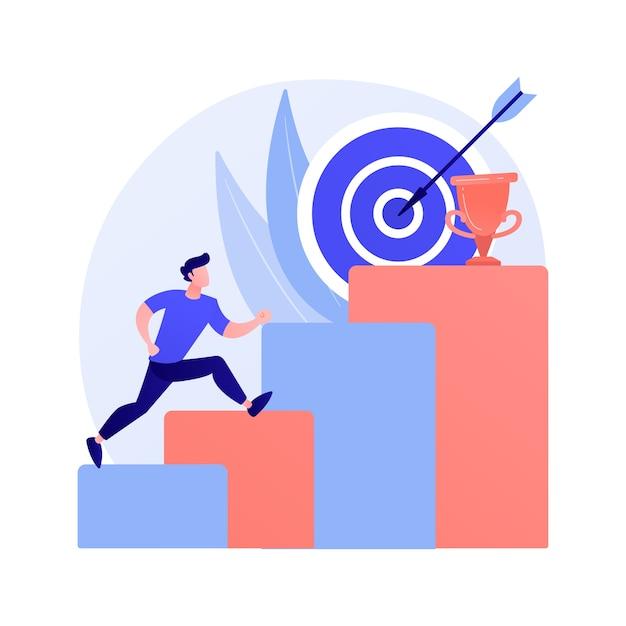 Objectifs
Pour en savoir plus :
Concepts de base sur le cycle menstruel et les méthodes de contraception.
Raisons d'utiliser les traceurs de cycles menstruels.
Identifier et classer les applications de suivi du cycle menstruel.
Image par Freepik
7.1.3 Cycle menstruel et méthodes de contraception
Santé des femmes et applications pertinentes
7.1
Cycle menstruel
La menstruation est l'élimination de la muqueuse utérine (endomètre) accompagnée de saignements. Elles se produisent par cycles approximativement mensuels tout au long de la vie reproductive de la femme, sauf pendant la grossesse. Les règles apparaissent à la puberté (ménarche) et s'arrêtent définitivement à la ménopause (définie comme un an après le dernier cycle menstruel).
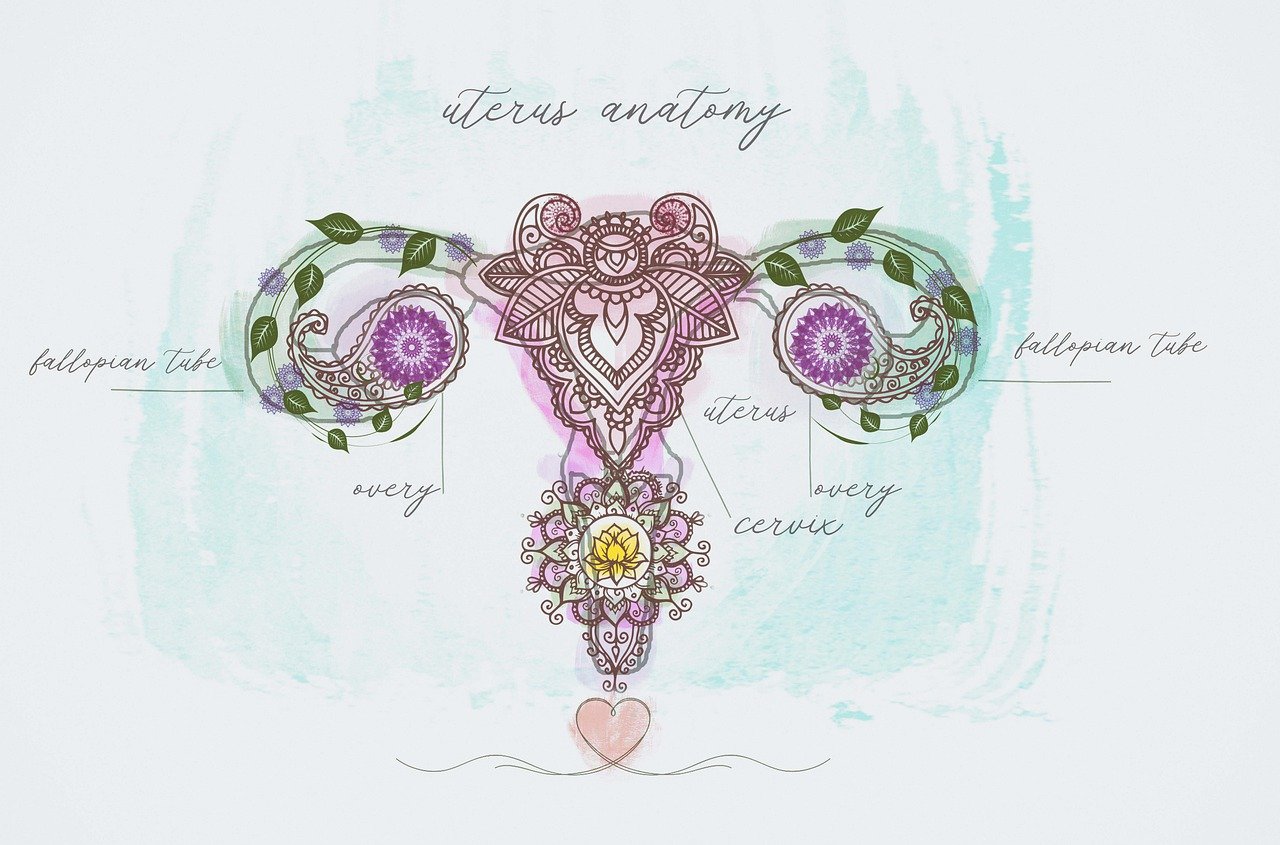 Le cycle menstruel est l'un des signes vitaux les plus importants pour la santé féminine. En le suivant, les applications de suivi peuvent signaler tout problème de santé sous-jacent potentiel.
Source| Licence Pixabay
7.1.3 Cycle menstruel et méthodes de contraception
Santé des femmes et applications pertinentes
7.1
Applications de suivi des règles
Par définition, le cycle menstruel commence avec le premier jour de saignement, qui est compté comme le jour 1. Le cycle se termine juste avant les prochaines règles. Les cycles menstruels durent normalement de 24 à 38 jours. Seuls 10 à 15 % des femmes ont des cycles de 28 jours exactement. De plus, chez au moins 20 % des femmes, les cycles sont irréguliers. C'est-à-dire qu'ils sont plus longs ou plus courts que la normale.
Dans sa version la plus simple, l'application permet aux femmes de saisir les dates de début et de fin de leurs règles, puis de calculer la prochaine date de début sur la base de ces informations. L'application peut également utiliser ces données pour estimer l'ovulation, c'est-à-dire le moment où la conception est la plus probable.
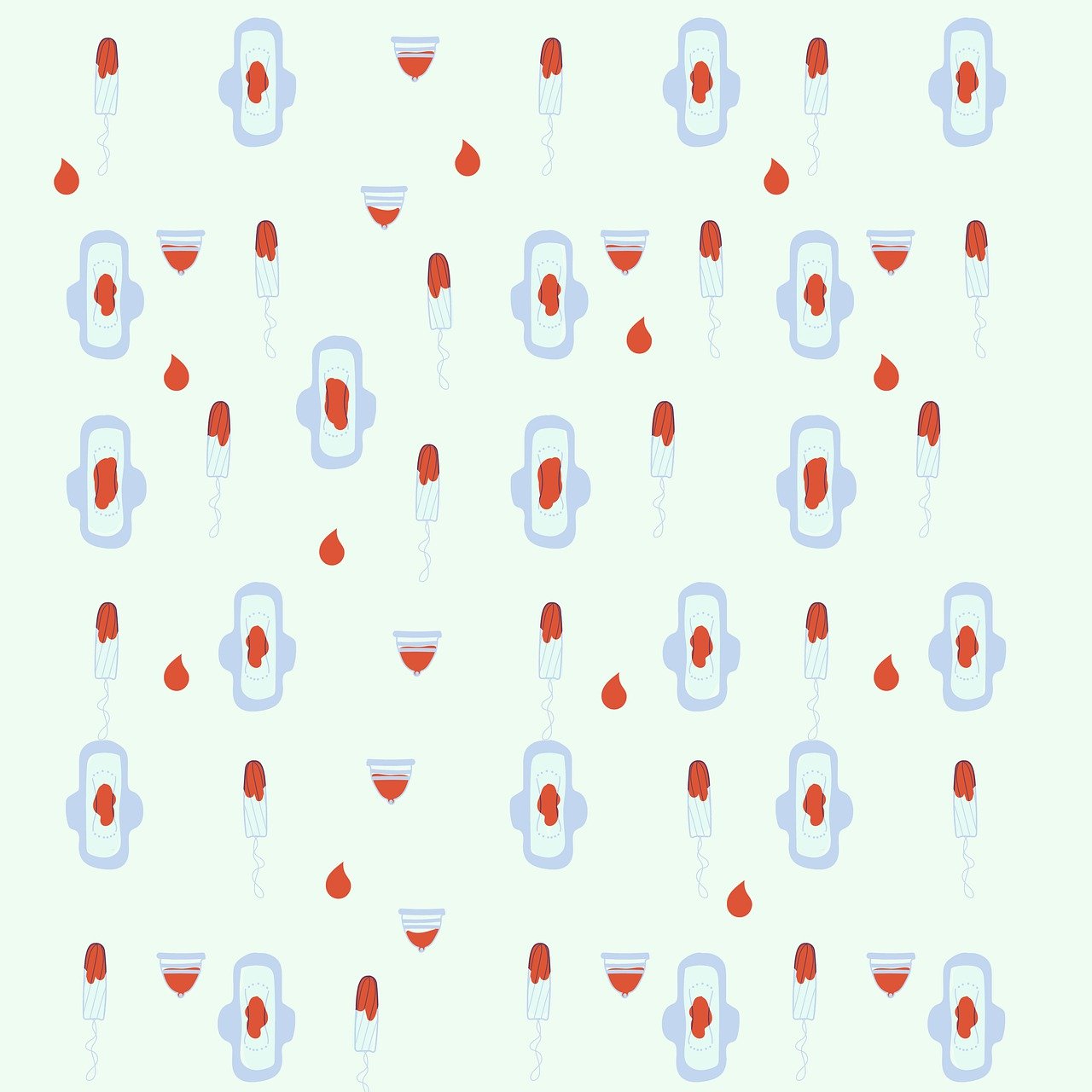 Certaines proposent de suivre des données supplémentaires, notamment la température basale du corps, les habitudes de sommeil, les douleurs menstruelles et l'activité sexuelle, ce qui peut fournir des indices supplémentaires - bien que les développeurs de l'application aient émis des doutes quant à l'utilisation de ces données.
Source| Licence Pixabay
7.1.3 Cycle menstruel et méthodes de contraception
Santé des femmes et applications pertinentes
7.1
Applications de suivi des règles
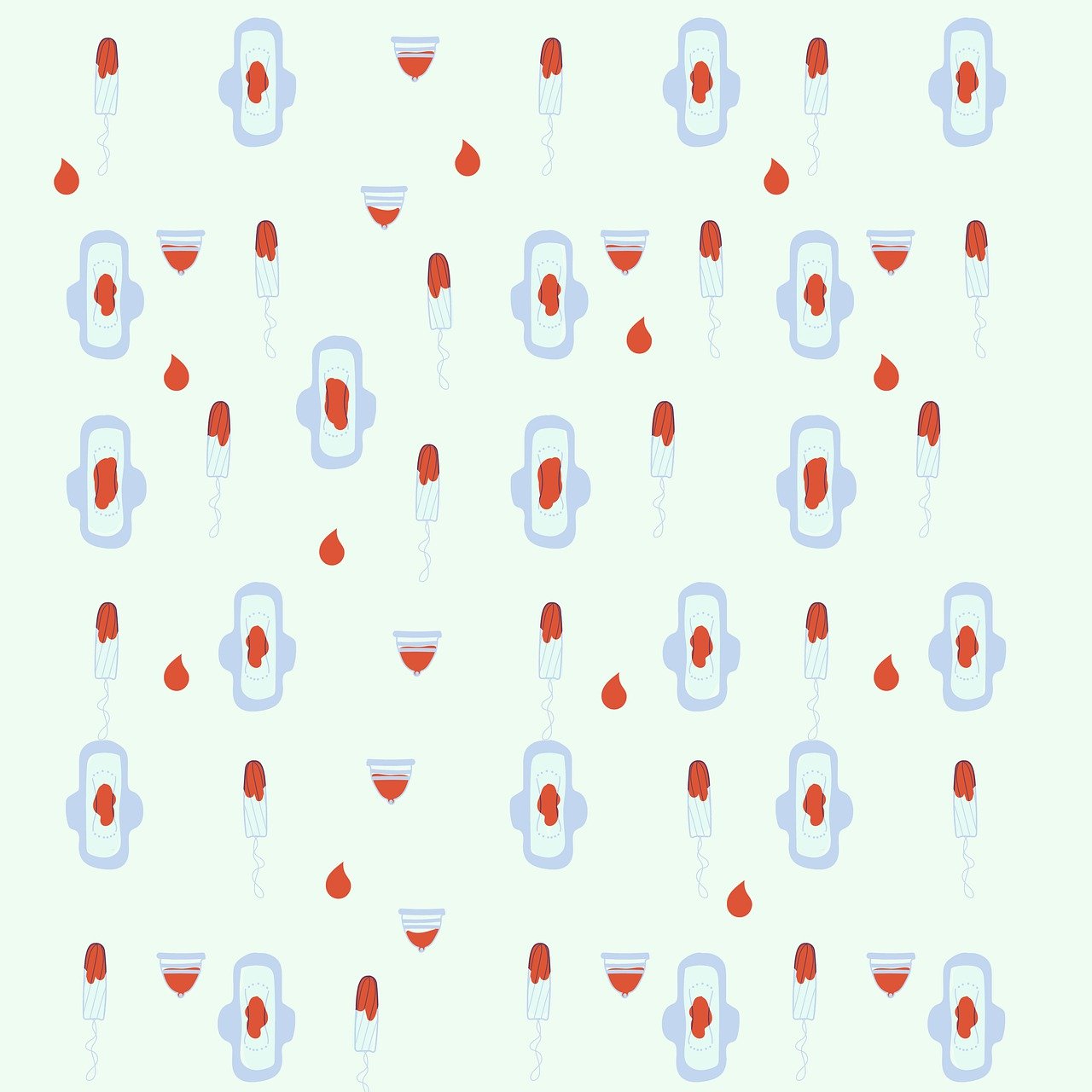 Vidéos


https://www.youtube.com/watch?v=WOi2Bwvp6hw - Vos règles en 2 minutes


https://www.youtube.com/watch?v=XJ8Zqq84s00 - Votre cycle en 3 minutes (Flo)


https://www.youtube.com/watch?v=kLpzLHj-RzE&t=53s - Ciclo mestruale : le false credenze (italien)
Source| Licence Pixabay
7.1.3 Cycle menstruel et méthodes de contraception
Santé des femmes et applications pertinentes
7.1
Raisons d'utiliser les applications de suivi des règles
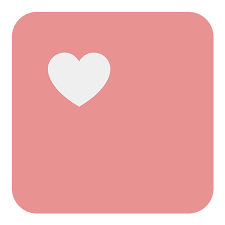 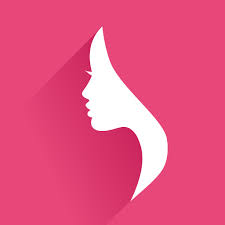 Les trackers de règles sont utilisés pour un certain nombre de raisons, dont les suivantes

Essayer d'avoir un bébé ;
Essayer d'éviter d'avoir un bébé ;
Suivi des symptômes d'affections telles que le SOPK (syndrome des ovaires polykystiques) ou la TPM (tension prémenstruelle) ;
Suivi des modifications des règles d'une femme pendant la périménopause ; 
Planifier des événements tels que des vacances ou des mariages, lorsque l'hémorragie peut s'avérer gênante.
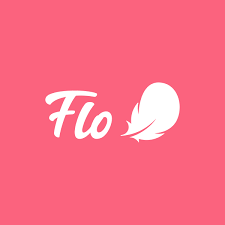 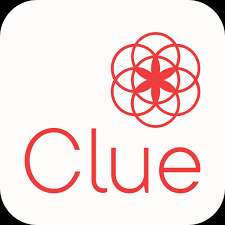 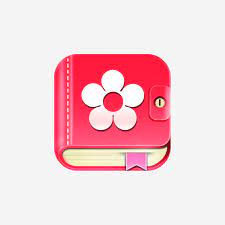 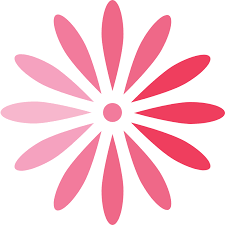 7.1.3 Cycle menstruel et méthodes de contraception
Santé des femmes et applications pertinentes
7.1
Contraception
Utilisation de méthodes ou de dispositifs pour prévenir les grossesses non désirées.
L'information et les services en matière de contraception sont fondamentaux pour la santé et les droits de l'homme de tous les individus. La prévention des grossesses non désirées contribue à réduire la mauvaise santé maternelle et le nombre de décès liés à la grossesse.
En réduisant les taux de grossesses non désirées, la contraception diminue également le besoin d'avortements dangereux et réduit la transmission du VIH de la mère au nouveau-né. Elle peut également favoriser l'éducation des filles et offrir aux femmes la possibilité de participer plus pleinement à la société, y compris en occupant un emploi rémunéré.
Par conséquent, la contraception est une composante de la santé générale, sexuelle et reproductive et aide à vivre pleinement sa vie sexuelle sans inquiétude et à gérer la fertilité de manière responsable.
7.1.3 Cycle menstruel et méthodes de contraception
Santé des femmes et applications pertinentes
7.1
Méthodes de contraception
Les applications de suivi des règles ne sont pas en elles-mêmes des méthodes de contraception sûres.
Il existe de nombreux types de contraception, dont l'efficacité varie en fonction de leur utilisation. Certaines méthodes peuvent être obtenues en vente libre, d'autres nécessitent un avis médical, voire une intervention chirurgicale. Les prestataires de soins de santé jouent un rôle important en aidant les gens à trouver et à utiliser une méthode qui soit à la fois efficace et acceptable.
Contraception hormonale : Il s'agit généralement de pilules orales ou d'implants, de patchs ou d'anneaux vaginaux. Ils libèrent de petites quantités d'une ou plusieurs hormones qui empêchent l'ovulation.
Contraception "barrière" ou mécanique : Préservatifs masculins, préservatifs féminins, diaphragme ou cape contraceptive, dispositifs intra-utérins (DIU).
La contraception d'urgence : Il est possible de prévenir une grossesse après un rapport sexuel non protégé ou en cas d'échec de la contraception, que ce soit avec une pilule ou un stérilet. Une fenêtre de cinq jours est prévue à cet effet.
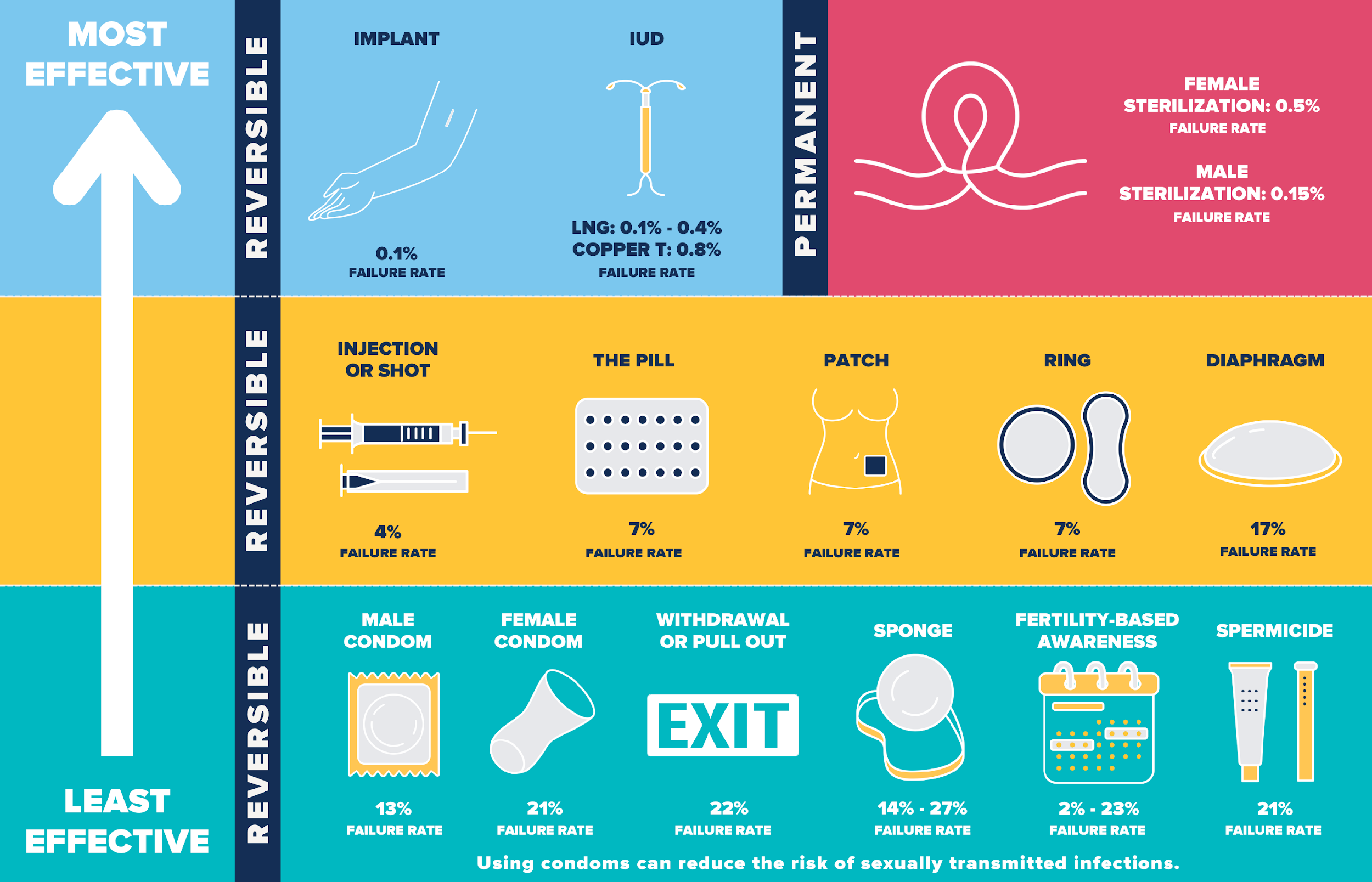 Source|
7.1.3 Cycle menstruel et méthodes de contraception
Santé des femmes et applications pertinentes
7.1
Applications de suivi des règles
7.1.3 Cycle menstruel et méthodes de contraception
Santé des femmes et applications pertinentes
7.1
Applications de suivi des règles
Vidéos :

https://www.youtube.com/watch?v=6Ht9LdXBg3U - Maya (espagnol)

https://www.youtube.com/watch?v=sDGIXcGjgig - Flo (Hindi)

https://www.youtube.com/watch?v=If-Da2kzeG0 - Flo (anglais)

https://www.youtube.com/watch?v=oR7_qat20vw - Revue des applications de suivi des règles | Clue, Eve, Period tracker lite (anglais)

https://www.youtube.com/watch?v=6nud8XApWb4 - Clue (anglais)

https://www.youtube.com/watch?v=MDE-16osGx0 - WomanLog Calendrier et suivi des règles

https://www.youtube.com/shorts/RC0t1EikoI4 - Calendrier des règles Suivi des règles (anglais/hindi)
https://www.youtube.com/watch?v=boSuzXUTX8M
"En chargeant la vidéo, vous acceptez la politique de confidentialité de YouTube. En savoir plus"
7.1.4Grossesse et post-partum
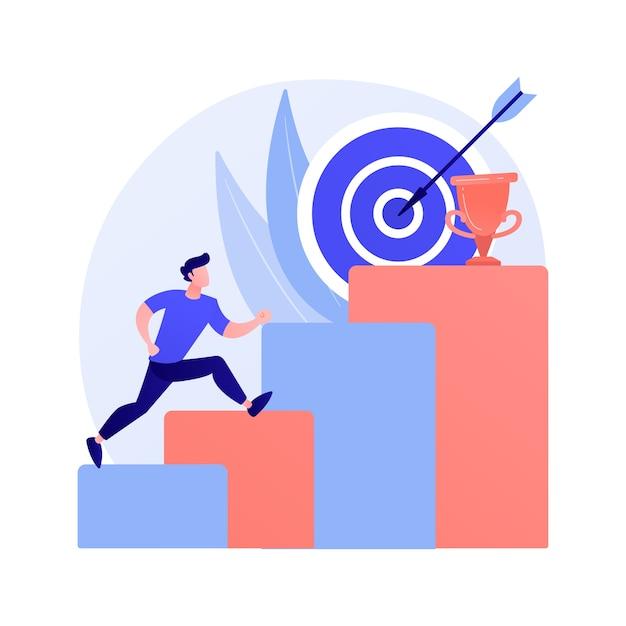 Objectifs
Pour en savoir plus :
Concepts de base sur la grossesse et le post-partum.
Santé maternelle et soins pendant la grossesse.
Comment identifier et classer les applications de suivi de grossesse.
Image par Freepik
7.1.4 Grossesse et post-partum
Santé des femmes et applications pertinentes
7.1
Grossesse
La grossesse survient lorsque les spermatozoïdes pénètrent dans le vagin, traversent le col de l'utérus et l'utérus jusqu'à la trompe de Fallope et fécondent un ovule. Les femmes ont plus de chances de tomber enceintes au moment de l'ovulation, lorsque l'ovule est prêt et qu'elles sont au maximum de leur fertilité. Les femmes de moins de 40 ans qui ont des rapports sexuels réguliers sans utiliser de contraception ont 8 chances sur 10 de tomber enceintes dans l'année qui suit.
La grossesse dure généralement environ 40 semaines (280 jours) entre le premier jour des dernières règles et la date d'accouchement. Une grossesse à terme dure entre 39 semaines, 0 jour et 40 semaines, 6 jours. Cette période s'étend d'une semaine avant la date prévue de l'accouchement à une semaine après la date prévue de l'accouchement. 
Dans le cas d'une grossesse à terme précoce, le bébé naît entre 37 semaines, 0 jour et 38 semaines, 6 jours ; à terme tardif, le bébé naît entre 41 semaines, 0 jour et 41 semaines, 6 jours ; et après terme, le bébé naît après 42 semaines, 0 jour.
Chaque semaine de grossesse compte pour la santé de votre bébé. Par exemple, le cerveau et les poumons de votre bébé se développent encore au cours des dernières semaines de la grossesse. Si votre grossesse est en bonne santé, attendez que le travail commence de lui-même.
Source| Licence Pixabay
[Speaker Notes: Pour aller plus loin : https://www.marchofdimes.org/pregnancy-week-week - Grossesse semaine par semaine
https://www.who.int/news-room/spotlight/why-we-need-to-talk-about-losing-a-baby - Pourquoi nous devons parler de la perte d'un bébé]
7.1.4 Grossesse et post-partum
Santé des femmes et applications pertinentes
7.1
Grossesse
Vidéos :

https://www.youtube.com/watch?v=7nw-QA_-ED8 - Voici votre grossesse en 2 minutes

https://www.youtube.com/watch?v=KwP__y5lEHM - Voici votre accouchement en 2 minutes

https://www.youtube.com/watch?v=cfn04QUO4B8 - Ce à quoi vous pouvez vous attendre au cours du premier trimestre de votre grossesse

https://www.youtube.com/watch?v=IPj4dJnP85o - Ce à quoi vous pouvez vous attendre au cours du deuxième trimestre de votre grossesse

https://www.youtube.com/watch?v=lpDW00nQhUo - Ce à quoi vous pouvez vous attendre au cours du troisième trimestre de votre grossesse
"En chargeant la vidéo, vous acceptez la politique de confidentialité de YouTube. En savoir plus"
7.1.4 Grossesse et post-partum
Santé des femmes et applications pertinentes
7.1
Santé maternelle et soins de grossesse
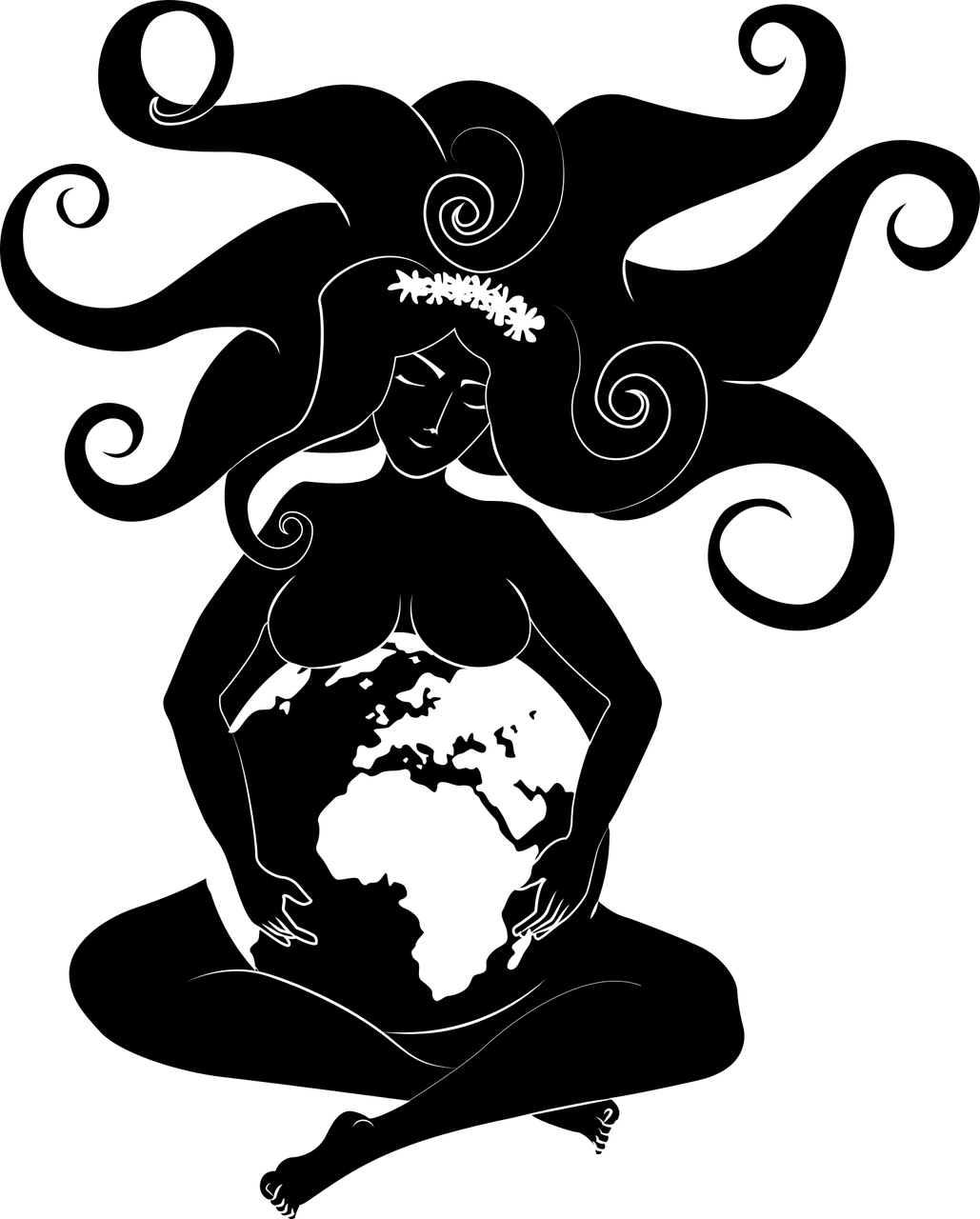 La santé maternelle fait référence à la santé des femmes pendant la grossesse, l'accouchement et la période postnatale. 
Chaque étape devrait être une expérience positive, garantissant que les femmes et leurs bébés atteignent leur plein potentiel de santé et de bien-être. 
Les soins prénatals sont les soins que les femmes reçoivent des professionnels de la santé pendant leur grossesse, afin de s'assurer que la mère et le bébé se portent le mieux possible. Ils sont parfois appelés soins de grossesse ou soins de maternité.
Il est important de consulter un médecin ou un obstétricien le plus tôt possible pour obtenir les soins prénataux (grossesse) et les informations dont vous avez besoin pour mener une grossesse saine (avant 8/10 semaines de grossesse).
Un mode de vie sain et des soins de santé avant, pendant et après la grossesse peuvent réduire le risque de complications de la grossesse.
Source| Licence Pixabay
[Speaker Notes: Vidéos :
https://www.nhs.uk/pregnancy/finding-out/finding-out-you-are-pregnant/ - Sexe et grossesse]
7.1.4 Grossesse et post-partum
Santé des femmes et applications pertinentes
7.1
Apps de suivi de grossesse
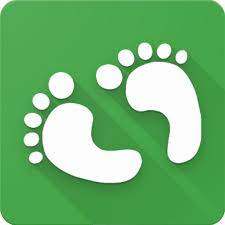 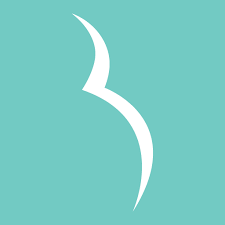 Les applications de grossesse permettent aux femmes d'être informées de ce qui se passe chaque semaine de la grossesse et de donner un sens à tout cela.
Ces applications vous informent sur le développement de votre bébé et vous donnent des statistiques, comme la taille de votre bébé (la taille d'une noix ? d'un avocat ?). Elles peuvent également vous aider à suivre les changements de votre corps au cours de la grossesse et certaines d'entre elles proposent un solide répertoire d'informations sur la santé concernant les sujets liés à la grossesse. 
Ces applications vont toujours plus loin sur le plan technologique et, bien qu'elles puissent être des guides utiles, elles ne devraient pas remplacer les médecins.
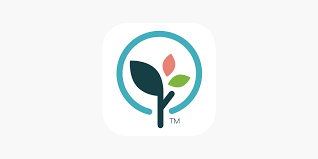 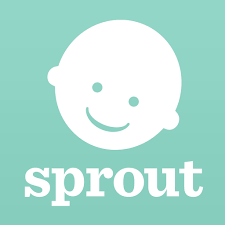 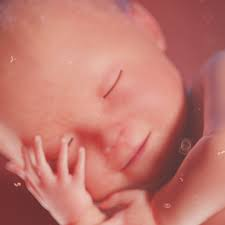 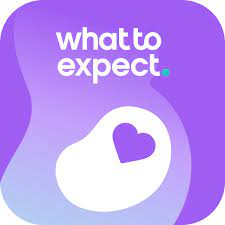 Source| Licence Pixabay
7.1.4 Grossesse et post-partum
Santé des femmes et applications pertinentes
7.1
Apps de suivi de grossesse
7.1.4 Grossesse et post-partum
Santé des femmes et applications pertinentes
7.1
Apps de suivi de grossesse
7.1.4 Grossesse et post-partum
Santé des femmes et applications pertinentes
7.1
Apps de suivi de grossesse
Vidéos :


https://www.youtube.com/watch?v=WncQSJDsbTU - Amila Pregnancy Tracker (Hindi) 
https://www.youtube.com/watch?v=lKtxxnHn9vM - Ovia Pregnancy Tracker (anglais)

https://www.youtube.com/watch?v=8UIMBDHjUjk - BabyCenter (Punjabi)

https://www.youtube.com/watch?v=YJoFfezQEbQ - What to Expect review (anglais)
https://www.youtube.com/watch?v=QvC_ZBodr80 - Tutoriel de l'application Sprout Pregnancy (anglais)

https://www.youtube.com/watch?v=hsEW_j20P5w - Pregnancy App Reviews : Pregnancy+, What to Expect, Baby Bump Pro, The Bump, Sprout, Pink Pad Pro, Baby Center, Ovia Pregnancy (anglais)
7.1.5Dépistage et prévention
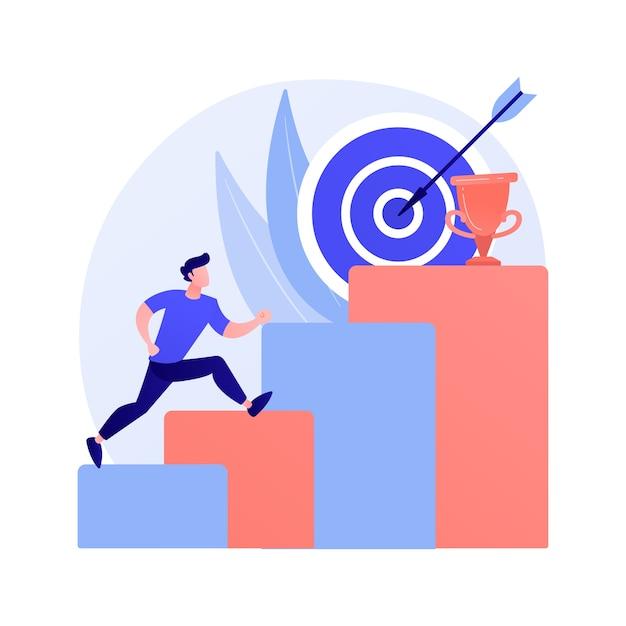 Objectifs
Pour en savoir plus :
Les concepts de base concernant les différences entre les sexes en matière de santé.
Les cancers gynécologiques et du sein.
La prévention et le dépistage.
Voir des exemples d'applications de santé dans ce domaine.
Image par Freepik
7.1.5 Dépistage et prévention
Santé des femmes et applications pertinentes
7.1
Différences de santé entre les hommes et les femmes
Les différences de santé entre les sexes apparaissent dès la naissance et sont associées à l'espérance de vie et au vieillissement en bonne santé des hommes et des femmes. 
Les femmes vivent plus longtemps, mais avec des maladies et des handicaps. 

Les femmes vivent plus longtemps avec des maladies neurodégénératives et rhumatismales et souffrent plus fréquemment de chutes et de fractures.
Chez les femmes, il faut également ajouter aux pathologies chroniques et à l'invalidité un risque plus élevé de dépression, dû à des conditions de maladie et de solitude plus fréquentes au cours des dernières années de vie que chez les hommes. 

Vidéo : Importance de la santé des femmes | Ce que vous ne savez peut-être pas sur la santé des femmes (anglais/hindi) - https://www.youtube.com/watch?v=lr7MOKB2glM
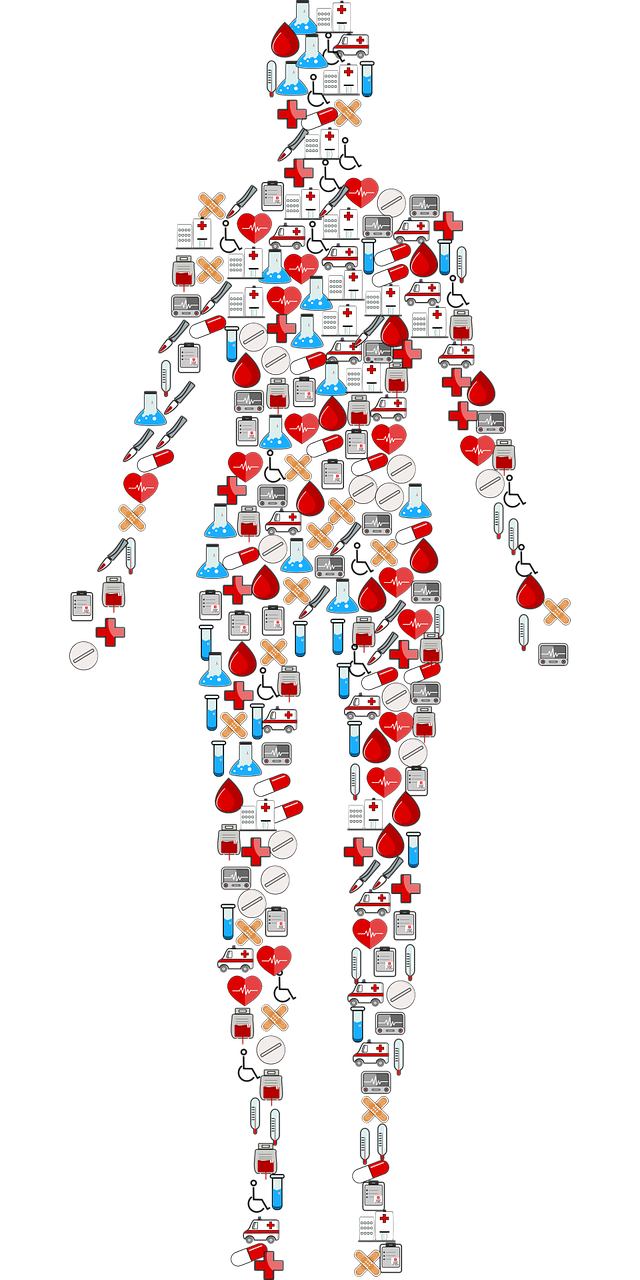 Source : licence Pixabay
7.1.5 Dépistage et prévention
Santé des femmes et applications pertinentes
7.1
Différences de santé entre les hommes et les femmes
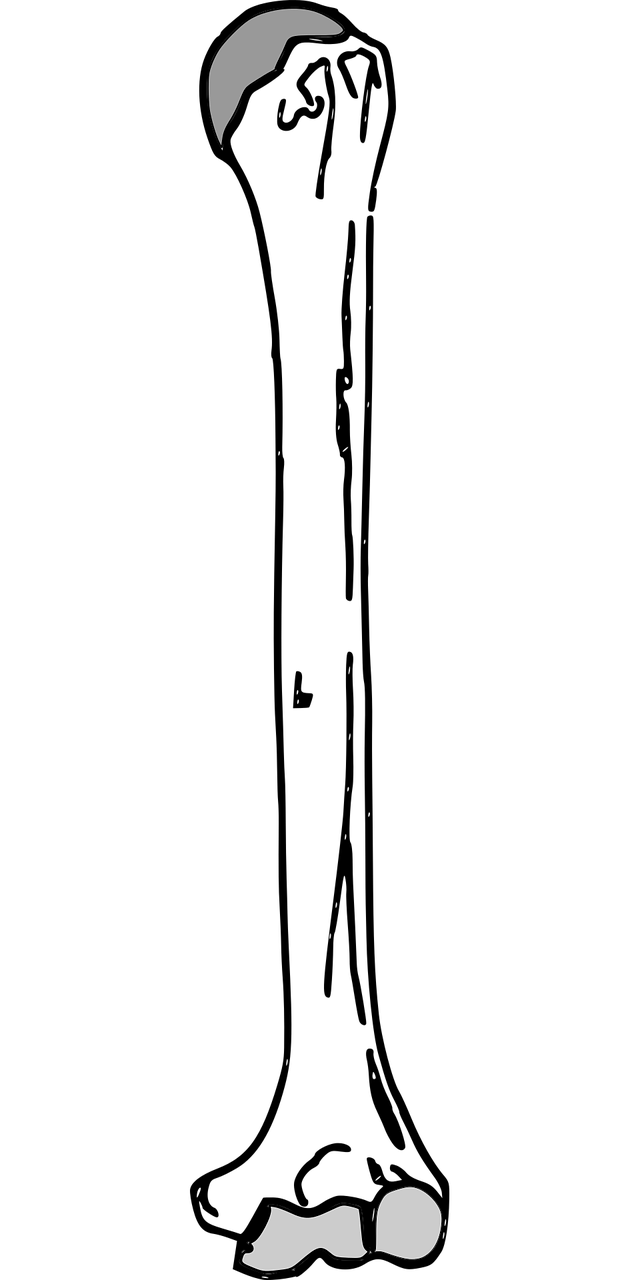 L'hétérogénéité du mécanisme, de la manifestation, du pronostic et de la réponse au traitement des maladies cardiovasculaires est désormais évidente entre les patients masculins et féminins. Les maladies cardiovasculaires sont la principale cause de décès après la ménopause chez les femmes.

L'ostéoporose est quatre fois plus fréquente chez les femmes que chez les hommes, mais certaines données indiquent que les hommes ont tendance à souffrir davantage de complications liées à l'ostéoporose.

Le vieillissement est un facteur de risque connu dans le développement des cancers et il y a une nette augmentation de l'incidence du cancer avec l'âge. Entre 30 et 50 ans, le taux de diagnostic de cancer est plus élevé chez les femmes que chez les hommes, car le cancer du sein est déjà relativement fréquent dans cette tranche d'âge.
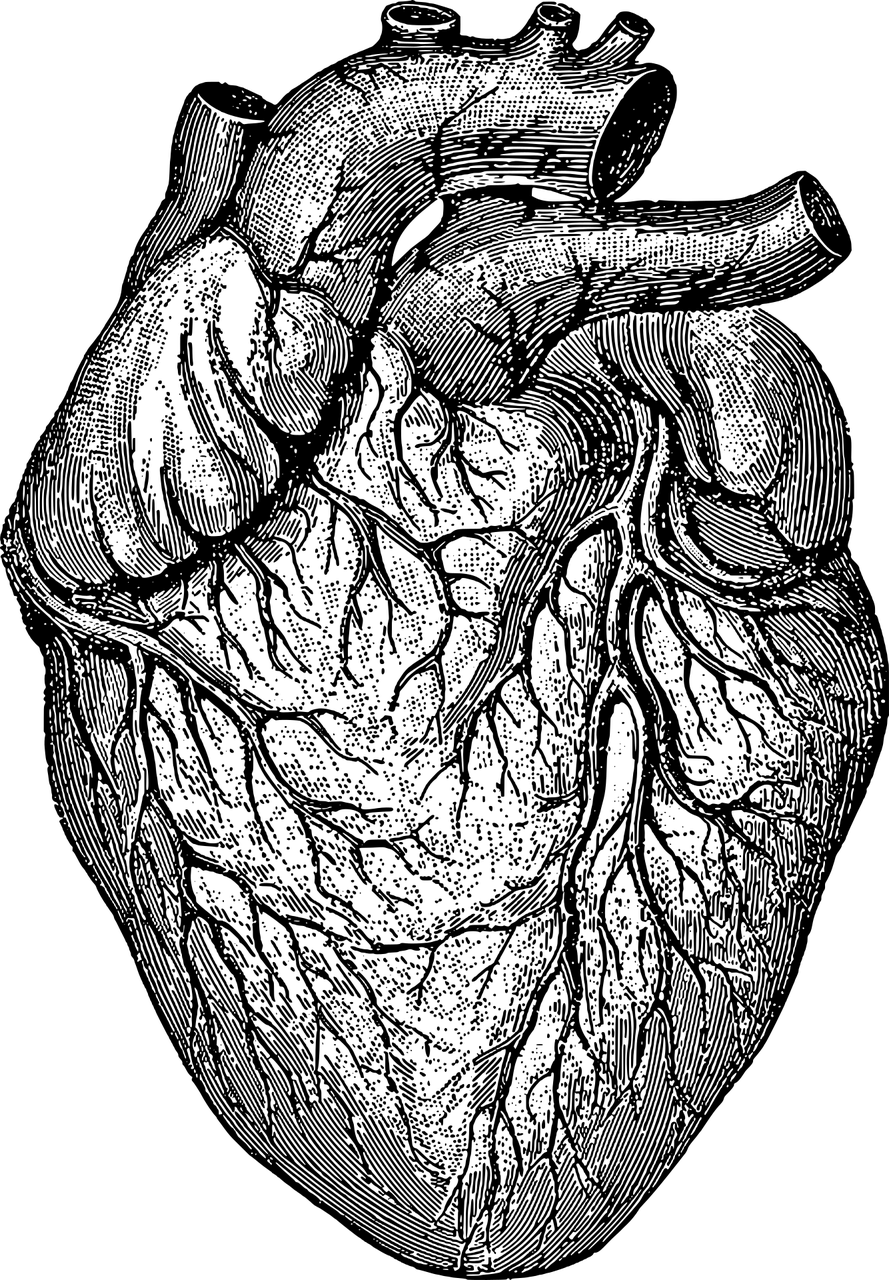 Source | Source | Licence Pixabay
7.1.5 Dépistage et prévention
Santé des femmes et applications pertinentes
7.1
Cancers gynécologiques et mammaires
Le cancer est une maladie dans laquelle les cellules du corps se développent de manière incontrôlée. Lorsque le cancer se déclare dans les organes reproducteurs d'une femme, il s'agit d'un cancer gynécologique. Les cinq principaux types de cancer gynécologique sont : le cancer du col de l'utérus, le cancer de l'ovaire, le cancer de l'utérus, le cancer du vagin et le cancer de la vulve. (Un sixième type de cancer gynécologique est le très rare cancer des trompes de Fallope).
De tous les cancers gynécologiques, seul le cancer du col de l'utérus fait l'objet de tests de dépistage qui permettent de le détecter à un stade précoce, lorsque le traitement est le plus efficace.
Environ une femme sur sept se voit diagnostiquer un cancer du sein au cours de sa vie. Les chances de guérison sont bonnes si le cancer est détecté à un stade précoce. C'est pourquoi il est essentiel que les femmes vérifient régulièrement si leurs seins ont changé et qu'elles fassent toujours examiner ces changements par un médecin généraliste. Dans de rares cas, un cancer du sein peut également être diagnostiqué chez l'homme.
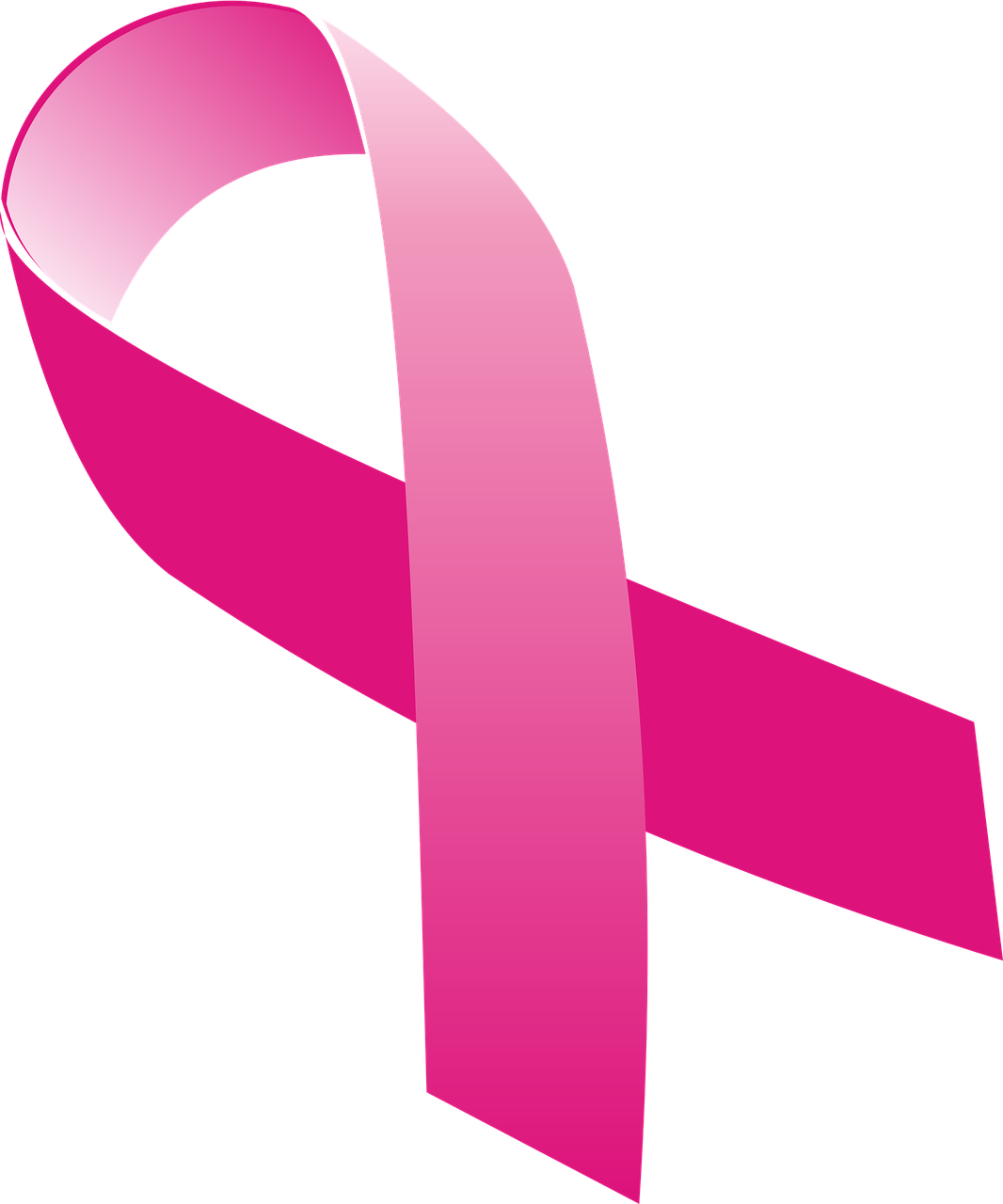 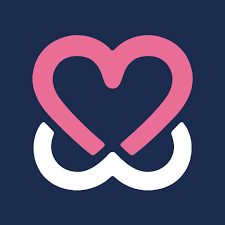 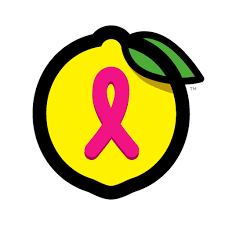 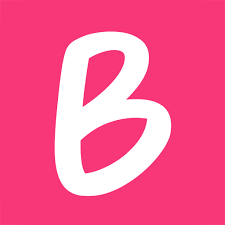 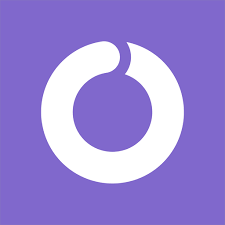 Source| Licence Pixabay
7.1.5 Dépistage et prévention
Santé des femmes et applications pertinentes
7.1
Cancers gynécologiques et mammaires
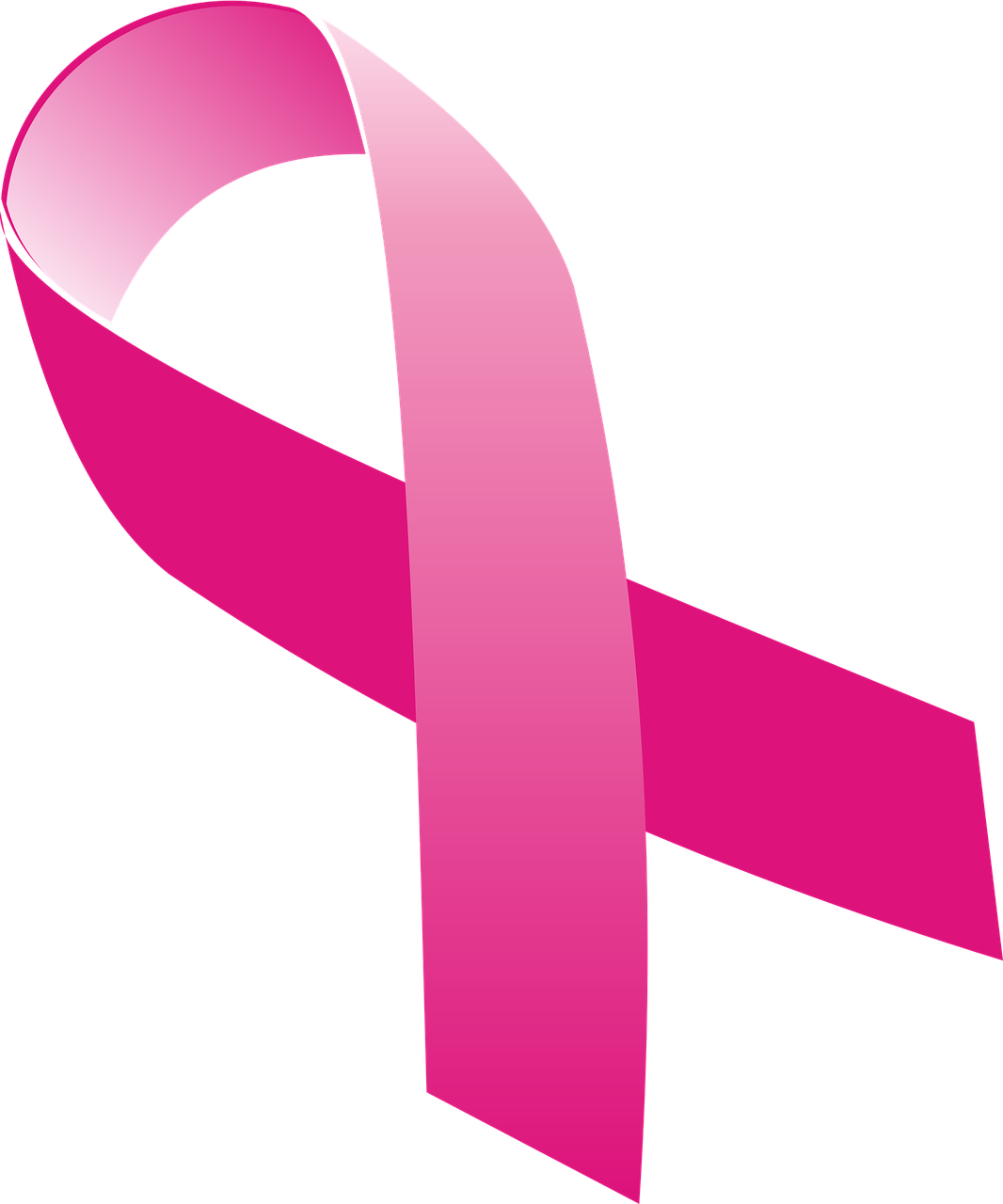 Vidéos :

https://www.youtube.com/watch?v=sGi8WpCBT5Q - Comment s'auto-examiner et passer une mammographie : vidéo de sensibilisation au cancer du sein (anglais)

https://www.youtube.com/watch?v=K2rq7m6vlvE - Comment s'auto-examiner, quand faire une mammographie (français)

https://www.youtube.com/watch?v=4ex7XgeQo3A - Wie mache ich eine Selbstuntersuchung, warum Mammographie ? Brustgesundheit (Allemand)
"En chargeant la vidéo, vous acceptez la politique de confidentialité de YouTube. En savoir plus"
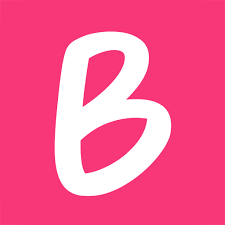 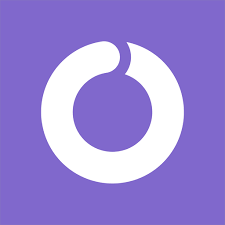 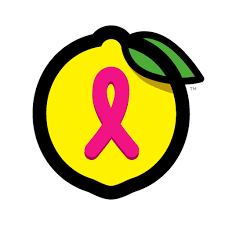 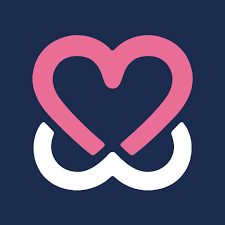 Source| Licence Pixabay
7.1.5 Dépistage et prévention
Santé des femmes et applications pertinentes
7.1
La prévention
La nutrition est une question fondamentale pour le bien-être et la santé et, lorsqu'elle est adoptée selon des critères équilibrés, elle contribue à la définition d'une bonne condition physique et à la prévention de multiples maladies, voire à la réduction de la mortalité.
L'activité physique, surtout combinée à une alimentation équilibrée, est essentielle pour être en bonne santé : elle garantit une bonne relation avec la nourriture et un mode de vie sain. L'activité sportive favorise les systèmes cardiovasculaire et musculaire ainsi que le bien-être psychologique, mais elle n'est pas largement pratiquée par l'ensemble de la population.
Le poids est l'un des indicateurs utiles pour examiner l'état de santé et donne des informations sur la santé globale, bien qu'il doive être associé à d'autres dimensions liées au bien-être mental et physique, telles que la relation avec la nourriture. Cette approche est particulièrement importante lorsqu'il s'agit de traiter le poids dans une perspective de genre, un domaine qui présente des différences entre les tendances en matière de poids et les comportements alimentaires.
Certains tests de dépistage peuvent aider à diagnostiquer des problèmes de santé à un stade précoce. Demandez à votre médecin quels sont les tests qui vous conviennent.
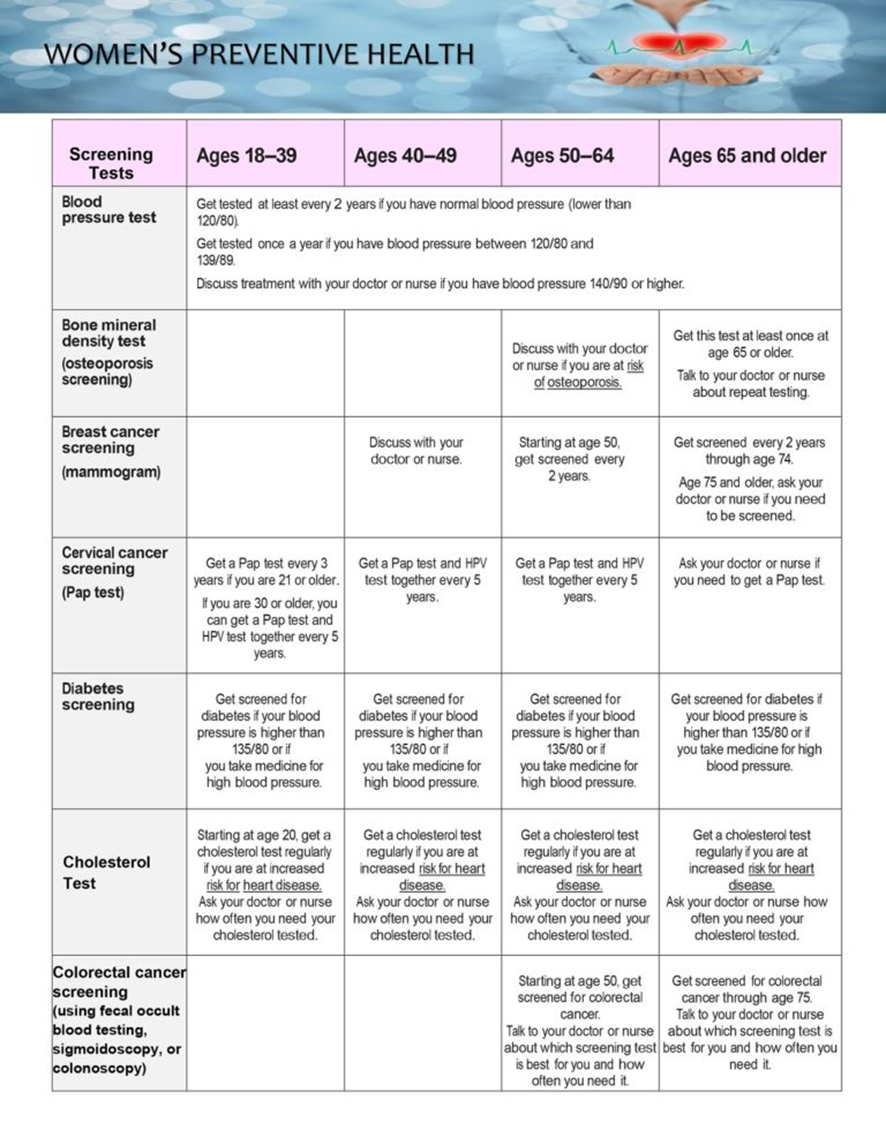 7.1.5 Dépistage et prévention
Santé des femmes et applications pertinentes
7.1
Dépistage
Même si vous vous sentez bien, vous devez consulter votre médecin pour des examens réguliers. 
Ces visites peuvent vous aider à éviter des problèmes à l'avenir. Par exemple, le seul moyen de savoir si vous souffrez d'hypertension artérielle est de la faire contrôler régulièrement. L'hyperglycémie et l'hypercholestérolémie peuvent également ne présenter aucun symptôme dans les premiers temps. Une simple analyse de sang peut permettre de les détecter.
Il y a des moments précis où vous devez consulter votre médecin ou subir des examens de santé spécifiques.
Source
7.1.5 Dépistage et prévention
Santé des femmes et applications pertinentes
7.1
Applications de dépistage et de prévention
7.1.5 Dépistage et prévention
Santé des femmes et applications pertinentes
7.1
Applications de dépistage et de prévention
Vidéos :

https://www.youtube.com/watch?v=G5VpEyvu8CY - Keep a Breast (anglais)

https://www.youtube.com/watch?v=evIO9CNfybQ - Keep a Brest (espagnol)

https://www.youtube.com/watch?v=NKhIvufyji0 - Connaître ses citrons® en 60 secondes
"En chargeant la vidéo, vous acceptez la politique de confidentialité de YouTube. En savoir plus"
7.1.6La ménopause
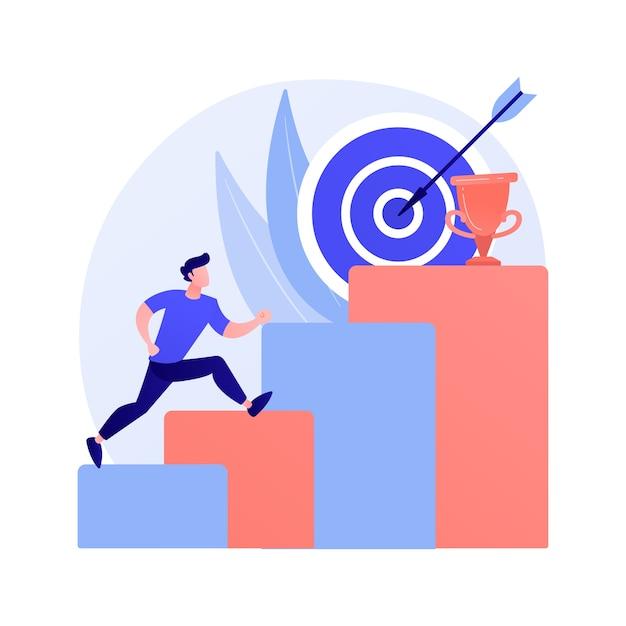 Objectifs
Pour en savoir plus
Les concepts de base de la ménopause.
Les avantages des applications sur la ménopause.
Exemples d'applications de santé dans ce domaine.
Image par Freepik
7.1.6 Ménopause
Santé des femmes et applications pertinentes
7.1
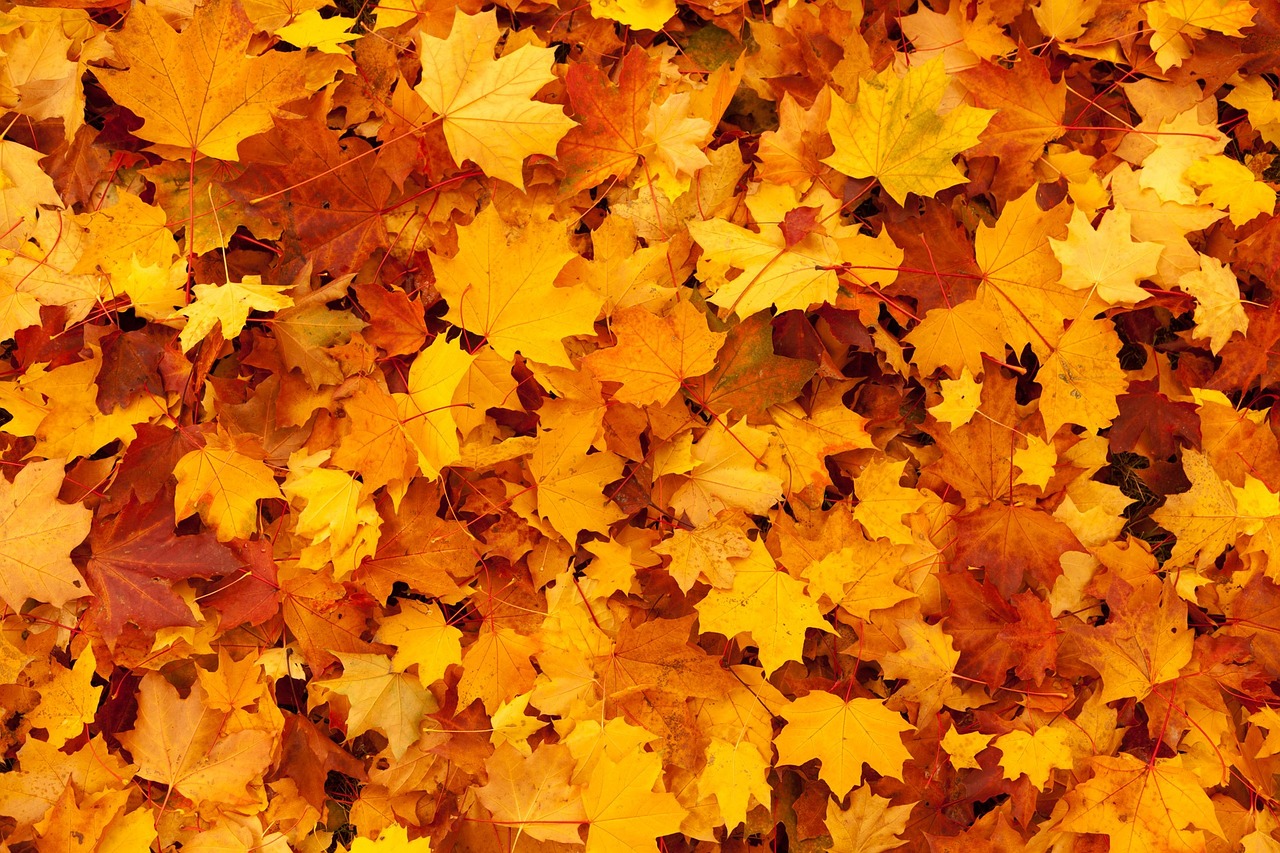 Ménopause
La ménopause est un processus biologique naturel. Mais les symptômes physiques, tels que les bouffées de chaleur, et les symptômes émotionnels de la ménopause peuvent perturber le sommeil, diminuer les niveaux d'énergie ou affecter la santé émotionnelle.
La ménopause est la période qui marque la fin des cycles menstruels d'une femme. La ménopause dure un an, car lorsqu'une femme passe 12 mois consécutifs sans règles, elle entre en post-ménopause. La ménopause peut survenir à la quarantaine ou à la cinquantaine, mais l'âge moyen est de 50 ans en Europe.
La ménopause est une étape normale de la vie d'une femme. On l'appelle parfois "le changement de vie". La ménopause ne survient pas d'un seul coup. Au fur et à mesure que le corps d'une femme passe à la ménopause sur plusieurs années, elle peut présenter des symptômes de ménopause et des règles irrégulières.
La plupart des études portant sur les femmes migrantes ont révélé que leurs expériences de la ménopause et leurs stratégies d'autosoins étaient fondées sur la culture ; que les femmes migrantes sont peu susceptibles de rechercher des soins de santé liés à la ménopause ou d'entamer des conversations sur la ménopause avec leurs prestataires de soins de santé ; et que la plupart de celles qui recherchent des soins de santé liés à la ménopause sont déçues par les soins qu'elles reçoivent. Les études évaluant les connaissances liées à la ménopause ont révélé que de nombreuses femmes migrantes ont des connaissances limitées sur la ménopause et la santé post-ménopausique, et que la famille et les amis sont leurs sources d'information les plus courantes sur la ménopause.
Source : licence Pixabay
7.1.6 Ménopause
Santé des femmes et applications pertinentes
7.1
La post-ménopause signifie simplement "après la ménopause", et les femmes atteignent ce stade lorsqu'il s'est écoulé 12 mois depuis leurs dernières règles. La post-ménopause marque la fin des années de procréation d'une femme, qui restera dans cette phase jusqu'à la fin de sa vie. Bien que les ovaires continuent à produire de faibles niveaux d'œstrogènes et de progestérone, la femme en post-ménopause n'ovule plus (ne libère plus d'ovules) et ne peut donc pas tomber enceinte.
Les symptômes de la ménopause persistent pendant environ 2 à 7 ans après le dernier cycle menstruel (cela peut être plus long pour certaines personnes), mais après cette période, les symptômes s'atténuent souvent ou disparaissent complètement.
La périménopause - ou pré-ménopause - est un mot qui signifie "autour de la ménopause" et c'est le moment où les symptômes commencent à se manifester, jusqu'à la ménopause. Cette étape commence généralement 4 à 8 ans avant la ménopause. L'âge auquel la périménopause commence varie - certaines femmes la remarquent dans la quarantaine, mais d'autres peuvent en faire l'expérience dès le milieu de la trentaine.
La périménopause survient lorsque les ovaires commencent à cesser de fonctionner. Ils commencent à produire des ovules et des follicules (sacs remplis de liquide qui contiennent un ovule) en moins grand nombre et de moins bonne qualité. Certains symptômes de la ménopause précoce, tels que des changements dans les règles ou des changements d'humeur.
Source|
7.1.6 Ménopause
Santé des femmes et applications pertinentes
7.1
Symptômes de la ménopause
Les symptômes de la ménopause peuvent apparaître soudainement et être très visibles, ou être très légers au début. Les symptômes peuvent se manifester la plupart du temps une fois qu'ils sont apparus, ou seulement de temps en temps. Certaines femmes remarquent des changements dans de nombreux domaines. Certains symptômes de la ménopause, tels que l'humeur, sont similaires aux symptômes du syndrome prémenstruel (SPM). D'autres peuvent être nouveaux :
Les règles peuvent ne pas être aussi régulières qu'auparavant. Elles peuvent également durer plus longtemps ou être plus courtes. Une femme peut sauter des mois. Les règles peuvent s'arrêter pendant quelques mois, puis reprendre.
Les règles peuvent être plus abondantes ou plus légères qu'auparavant.
Une femme peut avoir des bouffées de chaleur et des problèmes de sommeil.
Une femme peut avoir des sautes d'humeur ou être irritable.
Une femme peut souffrir de sécheresse vaginale. Les rapports sexuels peuvent être inconfortables ou douloureux.
L'intérêt pour le sexe peut diminuer et l'excitation peut prendre plus de temps.
D'autres changements possibles ne sont pas aussi perceptibles. Par exemple, vous pouvez commencer à perdre de la densité osseuse parce que vous avez moins d'œstrogènes. Cela peut conduire à l'ostéoporose, une maladie qui affaiblit les os et les rend plus fragiles. La modification du taux d'œstrogènes peut également augmenter le taux de cholestérol et accroître le risque de maladie cardiaque et d'accident vasculaire cérébral.
7.1.6 Ménopause
Santé des femmes et applications pertinentes
7.1
Ménopause
Vidéos :

https://www.youtube.com/watch?v=-Fc2S7_k53k - La ménopause en 2 minutes

https://www.youtube.com/watch?v=RCXYzfHxaDg - Anne Henderson Aperçu de la ménopause (anglais)

https://www.youtube.com/watch?v=tH0ol0TPvcM - Asanas pour la ménopause (anglais)
"En chargeant la vidéo, vous acceptez la politique de confidentialité de YouTube. En savoir plus"
7.1.6 Ménopause
Santé des femmes et applications pertinentes
7.1
Avantages des applications sur la ménopause
Bien entendu, le parcours de la ménopause est unique pour chaque femme, avec des symptômes et une gravité qui varient d'une personne à l'autre. La recherche montre que certaines femmes ne ressentent aucun symptôme.
Les applications peuvent mettre les femmes en contact avec des professionnels de la santé, fournir un soutien communautaire par le biais de forums de discussion et même permettre aux utilisateurs de rencontrer virtuellement un médecin ou une infirmière praticienne et de recevoir des ordonnances pour un traitement hormonal substitutif.
L'une des meilleures caractéristiques d'une application sur la ménopause est souvent un suivi qui permet aux utilisateurs de prendre note de leurs symptômes, de leur fréquence et de leur gravité. Si vous pouvez dire à votre médecin à quelle fréquence vous avez eu des sueurs nocturnes, quand vous avez remarqué pour la première fois des douleurs articulaires ou à quelle fréquence vous passez des nuits blanches, votre médecin sera peut-être mieux équipé pour déterminer comment traiter vos symptômes spécifiques de la ménopause.
Aucune de ces applications ne devrait remplacer un gynécologue, mais certaines femmes ne consultent leur médecin qu'une fois par an.
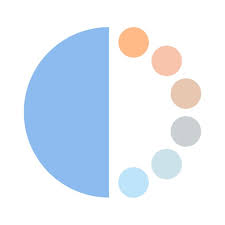 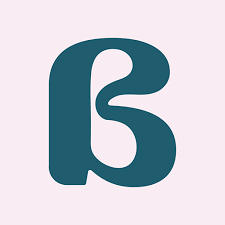 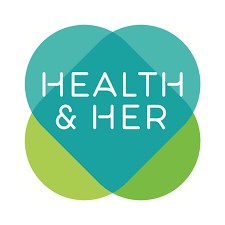 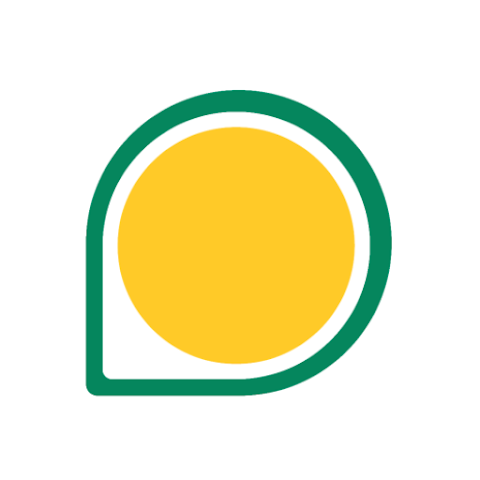 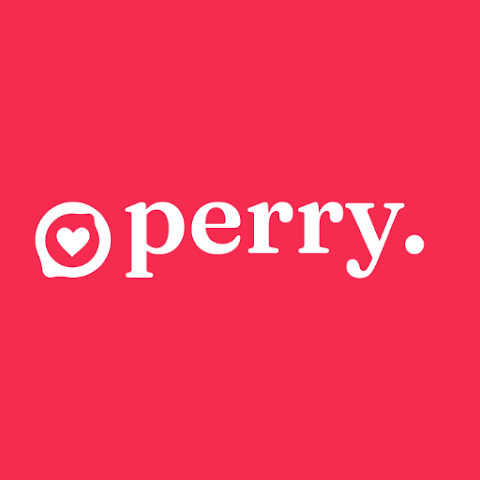 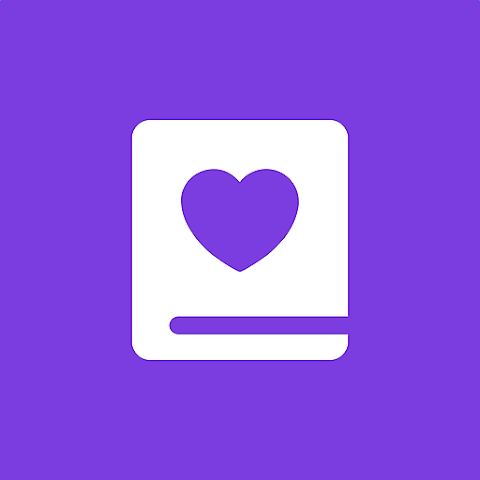 7.1.6 Ménopause
Santé des femmes et applications pertinentes
7.1
Applications sur la ménopause
7.1.6 Ménopause
Santé des femmes et applications pertinentes
7.1
Applications sur la ménopause
7.1.6 Ménopause
Santé des femmes et applications pertinentes
7.1
Applications sur la ménopause
Vidéos :


https://www.youtube.com/watch?v=fYUk55D69OE - Femilog® : Ménopause+Soins Mentaux


https://www.youtube.com/shorts/oZbh8sUU6yE - Menopause app - Health & Her


https://www.facebook.com/watch/?v=857751258924492 - Balance Menopause App


https://www.youtube.com/watch?v=OLkRwMv2r7g - Omena (français)

https://www.youtube.com/watch?v=VgG9vrqtzRU - perry (anglais)
"En chargeant la vidéo, vous acceptez la politique de confidentialité de YouTube. En savoir plus"
7.1.7Discussion et évaluation
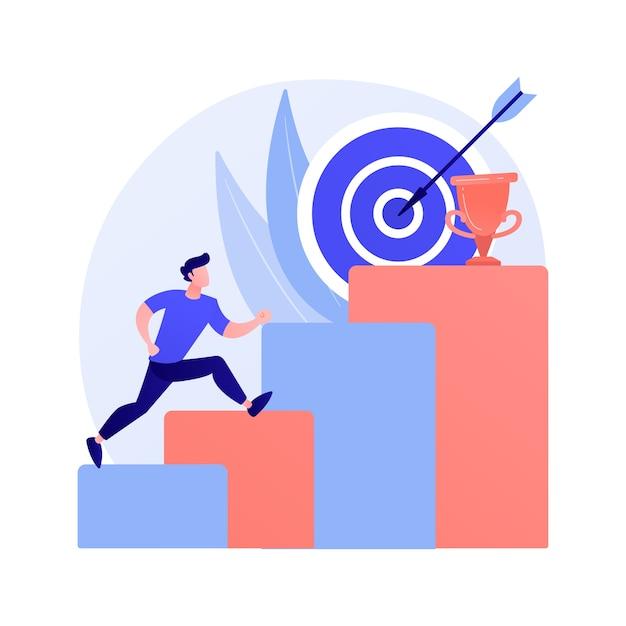 Objectifs
Résoudre et clarifier les malentendus qui ont émergé de toutes les informations théoriques précédentes.
Assurer une compréhension approfondie du contenu du module. 
Pour évaluer le module.
Image par Freepik
Santé des femmes et applications pertinentes
7.1.7 Discussion et évaluation
7.1
Discussion
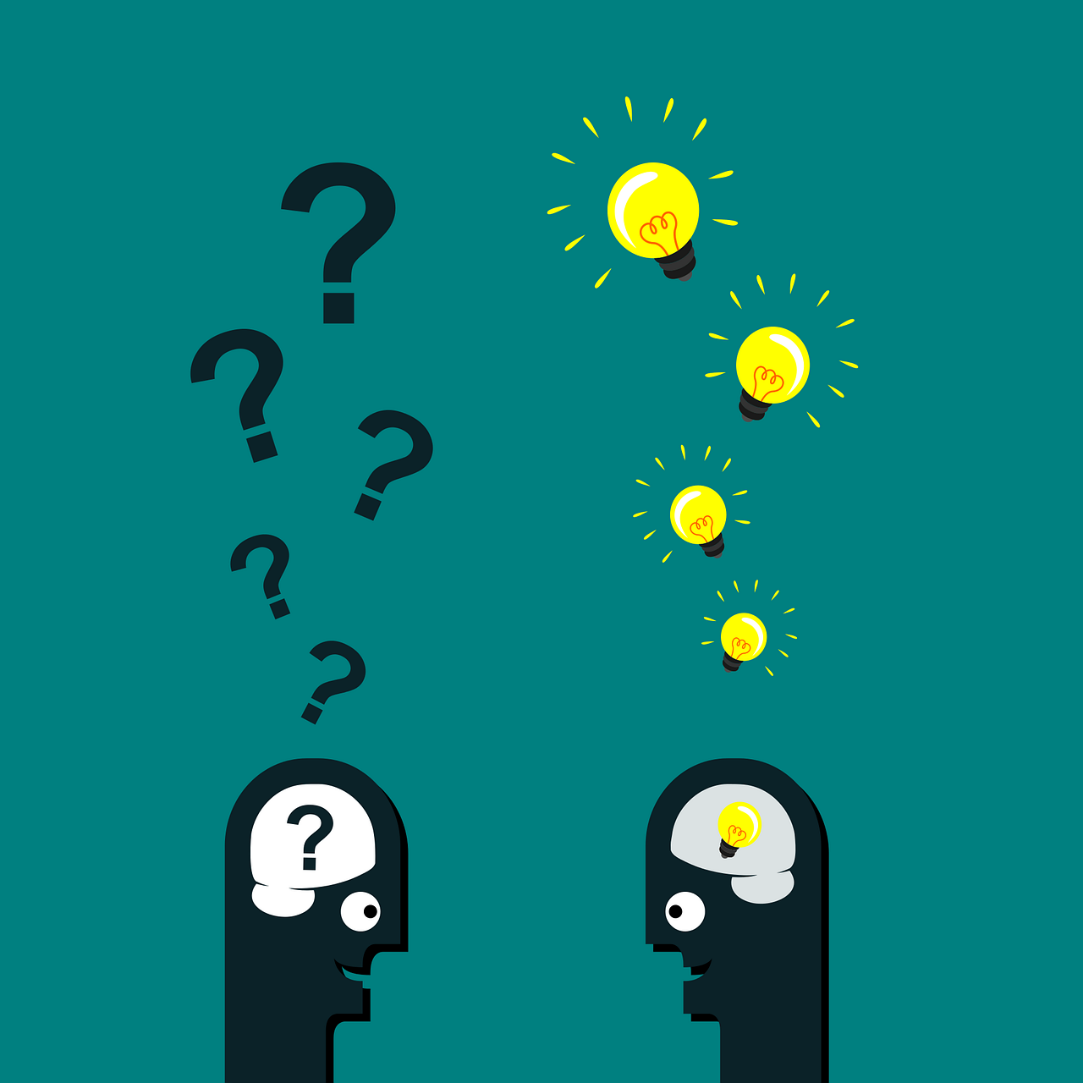 Des questions ?

Des éclaircissements ?

Des commentaires ?
Source : licence Pixabay
Santé des femmes et applications pertinentes
7.1
Questionnaire d'évaluation
Santé des femmes et applications pertinentes
7.1
Questionnaire d'évaluation
Santé des femmes et applications pertinentes
7.1
Références et lectures complémentaires (1)
Organisation mondiale de la santé. La santé des femmes. Consulté le 29.11.23 sur : https://www.who.int/health-topics/women-s-health
Organisation mondiale de la santé. Genre et santé. Consulté le 29.11.23 sur : https://www.who.int/health-topics/gender#tab=tab_1
Organisation mondiale de la santé. 27 juin 2022. Directive de l'OMS sur les interventions d'autosoins pour la santé et le bien-être, révision 2022. Consulté le 29.11.23 sur : https://www.who.int/publications/i/item/9789240052192 
Organisation mondiale de la santé. Interventions d'autosoins pour la santé. Consulté le 29.11.23 sur : https://www.who.int/health-topics/self-care#tab=tab_1
Médecins sans frontières. Conseils pour gérer sa propre santé. Consulté le 29.11.23 sur : https://msf.org.au/self-care-tips-managing-your-own-health 
Médecins sans frontières. 4 mars 2021. Pratiquer l'autosoin : donner aux femmes les moyens de gérer leur propre santé. Consulté le 29.11.23 sur : https://www.msf.org/empowering-women-practice-self-care 
C. McClure. 12 applications femtech qui aident les femmes à prendre leur santé en main. Extrait le 29.11.23 de : https://www.thriveagency.uk/insights/12-femtech-apps-helping-women-take-control-of-their-health/ 
J. E. McLaughlin. Septembre 2022. Cycle menstruel. Extrait le 29.11.23 de : https://www.msdmanuals.com/home/women-s-health-issues/biology-of-the-female-reproductive-system/menstrual-cycle
Santé des femmes et applications pertinentes
7.1
Références et lectures complémentaires (2)
Santé des femmes. 28 novembre 2023. Meilleure application de suivi des règles : 11 options pour connaître votre cycle, selon les gynécologues-obstétriciens. Consulté le 29.11.23 sur : https://www.womenshealthmag.com/health/g26787041/best-period-tracking-apps/
BBC. 17 janvier 2021. Les femmes sont-elles déçues par les dispositifs de suivi des règles ? Extrait le 29.11.23 de : https://www.bbc.com/news/technology-55146149 
Organisation mondiale de la santé. Santé sexuelle. Consulté le 29.11.23 sur : https://www.who.int/health-topics/sexual-health#tab=tab_1  
NHS. Contraception. Extrait le 29.11.23 de : https://www.nhs.uk/contraception/ 
La Marche des dix sous. Septembre 2018. Qu'est-ce que le terme complet ? Consulté le 29.11.23 sur : https://www.marchofdimes.org/find-support/topics/pregnancy/what-full-term 
Organisation mondiale de la santé. Santé maternelle. Extrait le 29.11.23 de : https://www.who.int/health-topics/maternal-health#tab=tab_1  
NHS. Antenatal Checks and tests. Consulté le 29.11.23 sur : https://www.nhs.uk/pregnancy/your-pregnancy-care/antenatal-checks-and-tests/ 
Centres de contrôle et de prévention des maladies. Urgent Maternal Warning Signs Educational Materials. Consulté le 29.11.23 sur : https://www.cdc.gov/hearher/resources/download-share/warning-signs-poster.html#poster 
OASH. Soins prénataux. Extrait le 29.11.23 de : https://www.womenshealth.gov/a-z-topics/prenatal-care
Santé des femmes et applications pertinentes
7.1
Références et lectures complémentaires (3)
Lindberg S. 13 septembre 2021. Devriez-vous essayer une application de grossesse ? Extrait le 29.11.23 de : https://www.verywellfamily.com/pregnancy-apps-4685312 
npr. 6 février 2022. La désinformation est partout - y compris dans les applications de grossesse. Extrait le 29.11.23 de : https://www.npr.org/2022/02/06/1078634106/disinformation-is-everywhere-including-pregnancy-apps 
*Privacy Not Included moz://a. What to Expect Pregnancy Tracker & Baby App. Extrait le 29.11.23 de : https://foundation.mozilla.org/en/privacynotincluded/what-to-expect-pregnancy-tracker-baby-app/ 
Nusselder W.J., Cambois E.M., Wapperom D., Meslé F., Looman C.W.N, Yokota R.T.C., Van Oyen H., Jagger C., Robine J.M. 5 juillet 2019. Women's excess unhealthy life years : dismangling the unhealthy life years gap (Les années de vie malsaines excédentaires des femmes : démêler l'écart entre les années de vie malsaines). Consulté le 29.11.23 sur : https://www.ncbi.nlm.nih.gov/pmc/articles/PMC6761840/
Fédération mondiale de la santé. Les femmes et les maladies cardiovasculaires. Consulté le 29.11.23 sur : https://world-heart-federation.org/what-we-do/women-cvd/ 
NHS. Vue d'ensemble de l'ostéoporose. Extrait le 29.11.23 de : https://www.nhs.uk/conditions/osteoporosis/ 
Berner L., Floris G., Wildiers H., Hatse S. 19 mars 2021. Cancer et vieillissement : Deux processus biologiques étroitement interconnectés. Consulté le 29.11.23 sur : https://www.ncbi.nlm.nih.gov/pmc/articles/PMC8003441/
Santé des femmes et applications pertinentes
7.1
Références et lectures complémentaires (4)
Centres de contrôle et de prévention des maladies. Sensibilisation au cancer gynécologique. Consulté le 29.11.23 sur : https://www.cdc.gov/cancer/dcpc/resources/features/gynecologiccancers/index.htm  
Organisation mondiale de la santé. Cancer du col de l'utérus. Extrait le 29.11.23 de : https://www.who.int/health-topics/cervical-cancer#tab=tab_1
Centers for Disease Control and Prevention (Centres de contrôle et de prévention des maladies). Qu'est-ce que le cancer du sein ? Consulté le 29.11.23 sur : https://www.cdc.gov/cancer/breast/basic_info/what-is-breast-cancer.htm
Organisation mondiale de la santé. 11 mars 2024. Cancer du sein. Extrait le 27.03.24 de : https://www.who.int/news-room/fact-sheets/detail/breast-cancer 
Fondation pour le cancer de la femme. Maintenir la santé. Consulté le 29.11.23 sur : https://foundationforwomenscancer.org/gynecological-cancers/gynecologic-cancer-risk-prevention/maintaining-health/
Centers for Disease Control and Prevention (Centres de contrôle et de prévention des maladies). Que puis-je faire pour réduire mon risque ? Consulté le 29.11.23 sur : https://www.cdc.gov/cancer/gynecologic/basic_info/prevention.htm 
U.S. Food and Drug Administration. 5 Healthy Aging Tips for Women (Conseils pour vieillir en bonne santé). Consulté le 29.11.23 sur https://www.fda.gov/consumers/womens-health-topics/5-healthy-aging-tips-women
Santé des femmes et applications pertinentes
7.1
Références et lectures complémentaires (5)
Médecine Johns Hopkins. Chronologie des soins préventifs pour les femmes : Infographie. Consulté le 29.11.23 sur : https://www.hopkinsmedicine.org/health/wellness-and-prevention/womens-preventive-care-infographic 
Enseigner sur Terre. Je prends mon dépistage en main - CHALLENGES. Extrait le 29.11.23 de : https://teachonearth-webapp.teachonmars.com/training/je-prends-mon-depistage-en-main-bellebien-sept2023 
Stanzel K.A., Hammarberg K., Fisher J. Août 2021. Challenges in menopausal care of immigrant women (Défis dans la prise en charge de la ménopause chez les femmes immigrées). Consulté le 29.11.23 sur : https://www.sciencedirect.com/science/article/abs/pii/S0378512221000785 
livi. 23 mai 2022. À quel âge serai-je ménopausée ? Guide du médecin. Extrait le 29.11.23 de : https://www.livi.co.uk/your-health/what-age-will-i-reach-menopause-a-doctors-guide/
NHS inform. Menopause. Consulté le 29.11.23 sur : https://www.nhsinform.scot/healthy-living/womens-health/later-years-around-50-years-and-over/menopause-and-post-menopause-health/menopause 
OASH. L'essentiel sur la ménopause. Consulté le 29.11.23 sur le site https://www.womenshealth.gov/menopause/menopause-basics 
Médecine Johns Hopkins. Stratégies pour un vieillissement en bonne santé. Consulté le 29.11.23 sur : https://www.hopkinsmedicine.org/womens-wellness-program/strategies 
Everyday Health. 14 avril 2023. Menopause Apps You Should Know About. Consulté le 29.11.23 sur https://www.everydayhealth.com/menopause/menopause-apps-you-should-know-about/
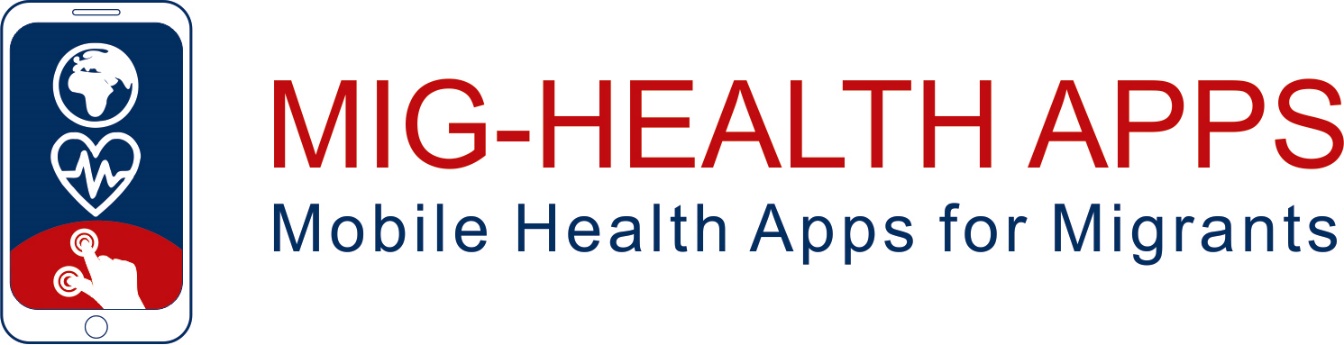 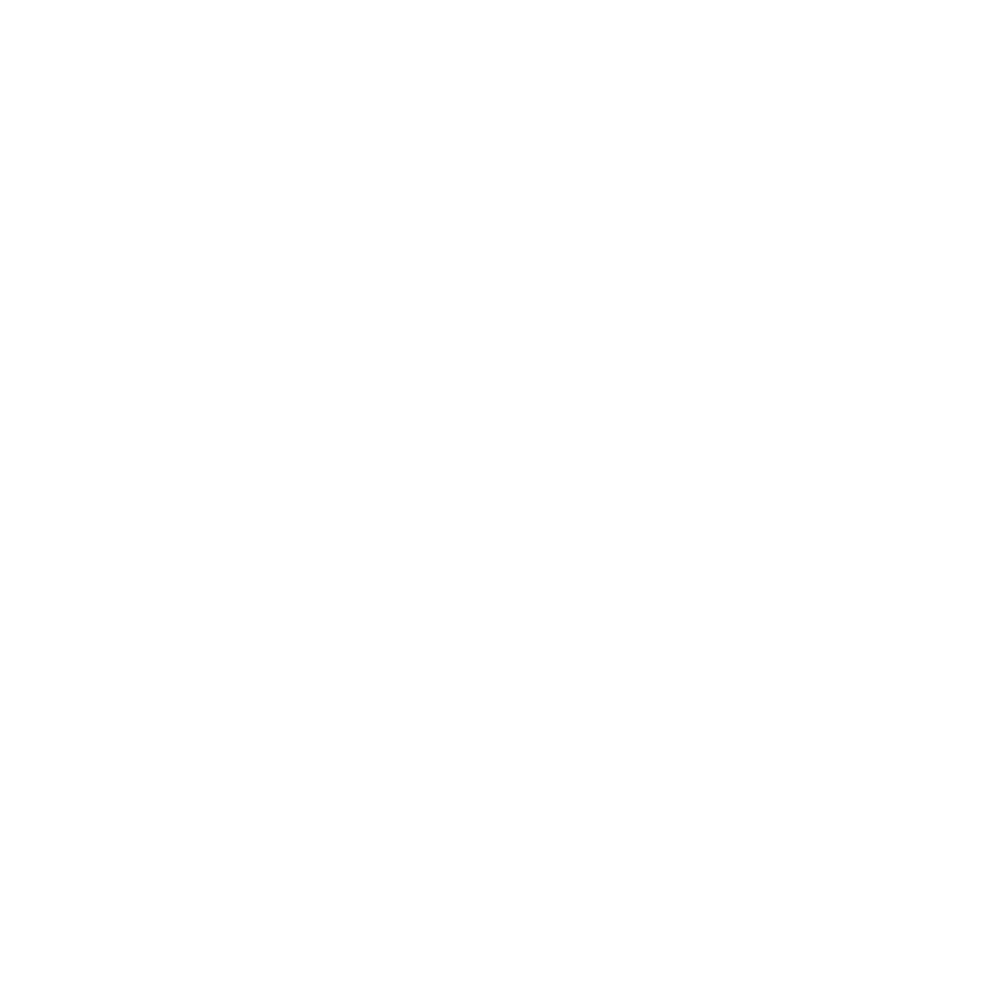 Félicitations !Vous avez terminé la session d'enseignement de ce module !
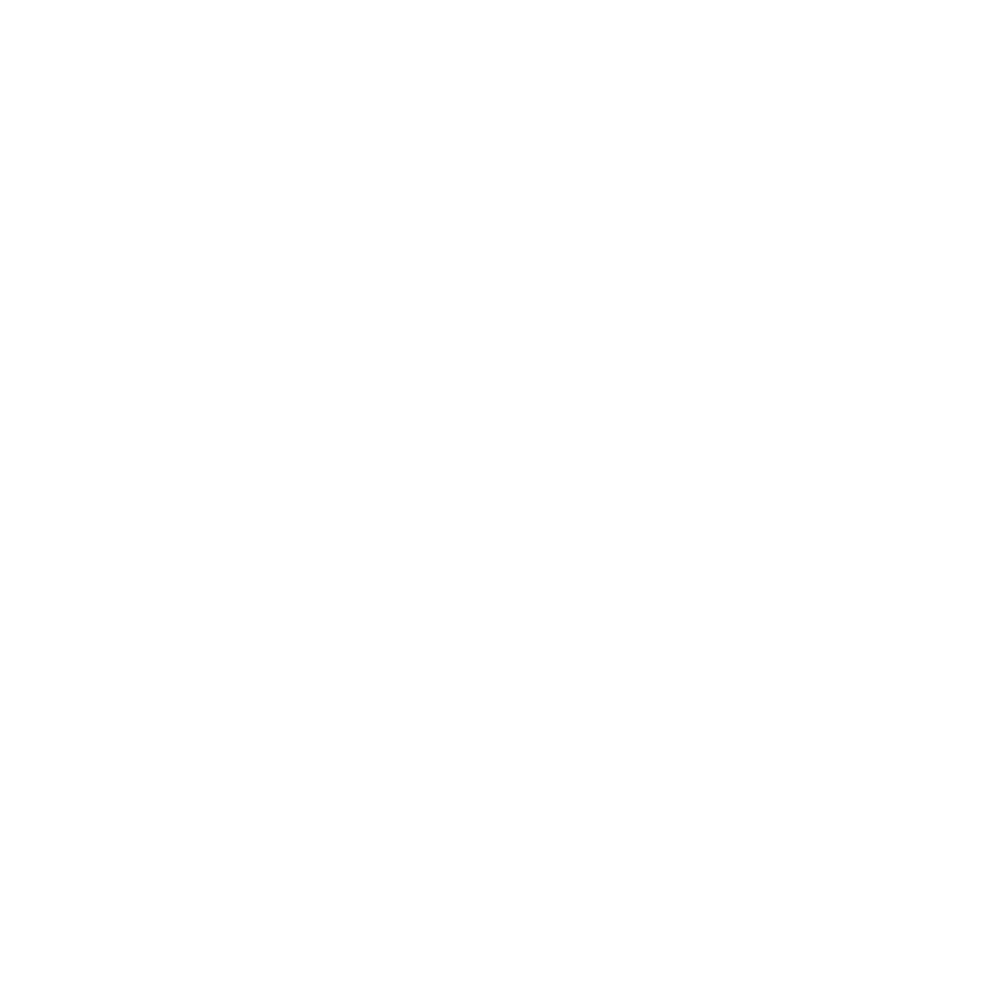 Financé par l'Union européenne. Les points de vue et opinions exprimés n'engagent que leurs auteurs et ne reflètent pas nécessairement ceux de l'Union européenne ou de l'Agence exécutive européenne pour l'éducation et la culture (EACEA). Ni l'Union européenne ni l'EACEA ne peuvent en être tenues pour responsables.
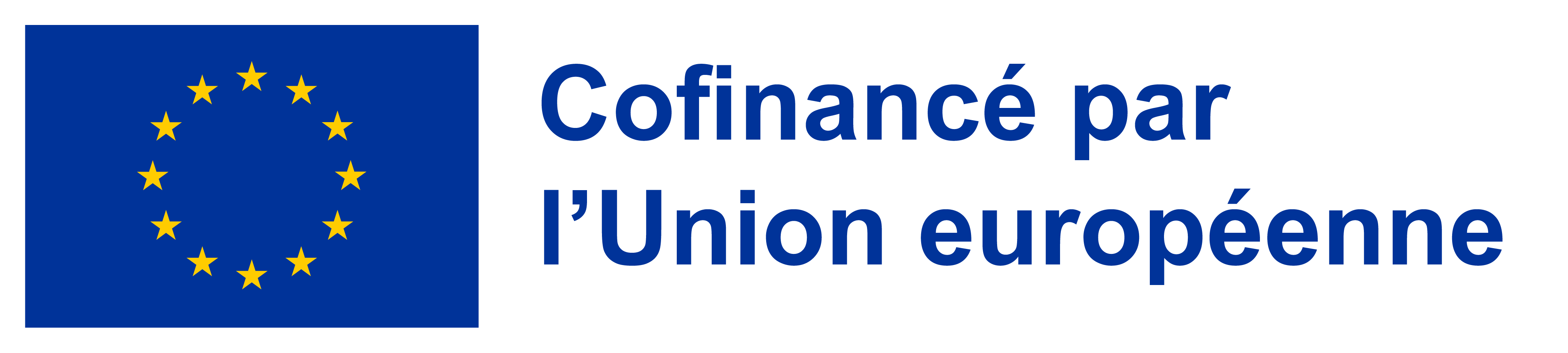